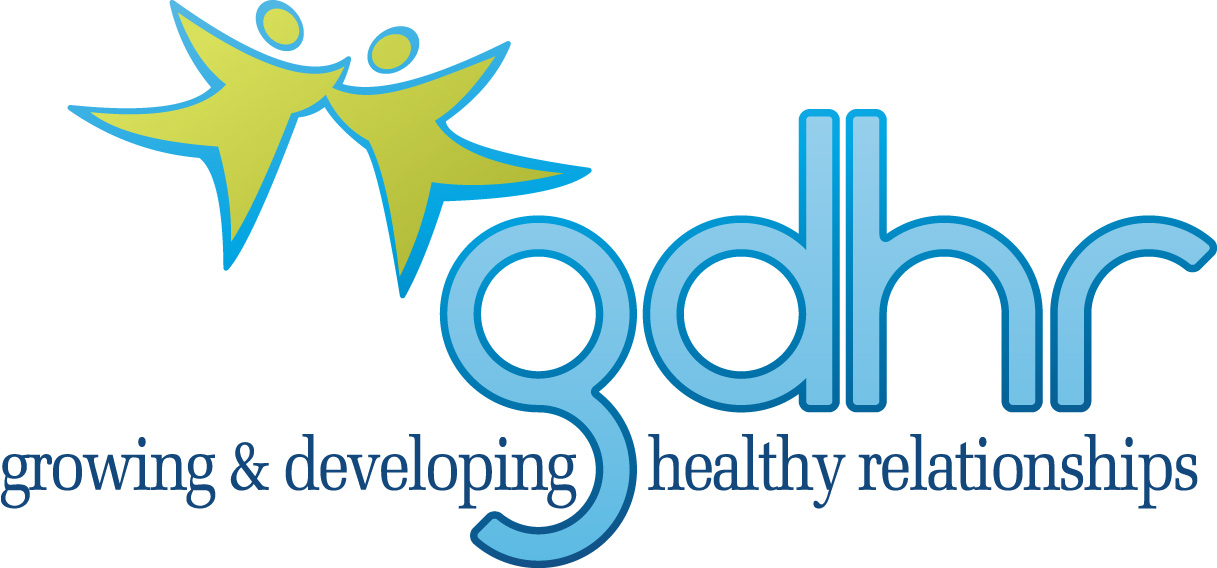 Year 8, 9 or 10
Sexting: To send or not to send
[Speaker Notes: Ex teacher and assistant head 
Schools coordinator and Educator at SHQ – training teachers, nurses and educating young people
DoH – Senior Policy Officer for Schools - GDHR]
Group Agreement
Respect the opinion of others
Confidentiality
Right to pass
Right to speak
Listen to each other
Suspend judgement
No put downs
Self-care (trigger warnings)
All questions are good questions
Correct terminology
It’s ok to have fun and laugh
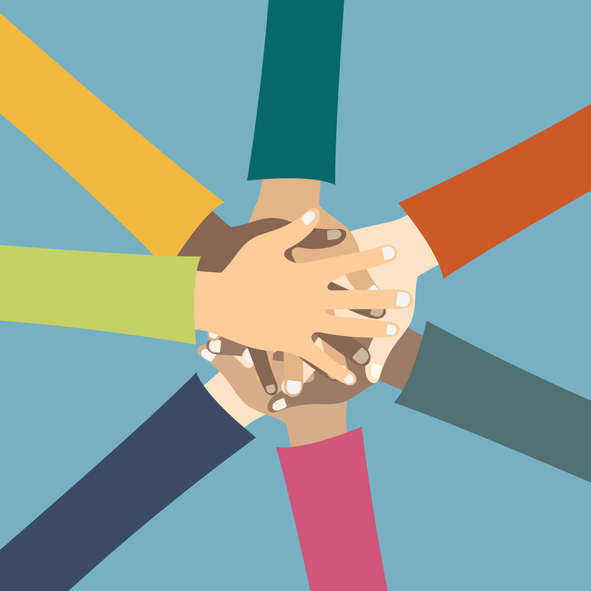 [Speaker Notes: Teaching tip: A group agreement must be established before any RSE program begins to ensure a safe learning environment. Read: Essential information: Establishing a group agreement for tips on how to create one and what to include.

1. Revise the class group agreement.]
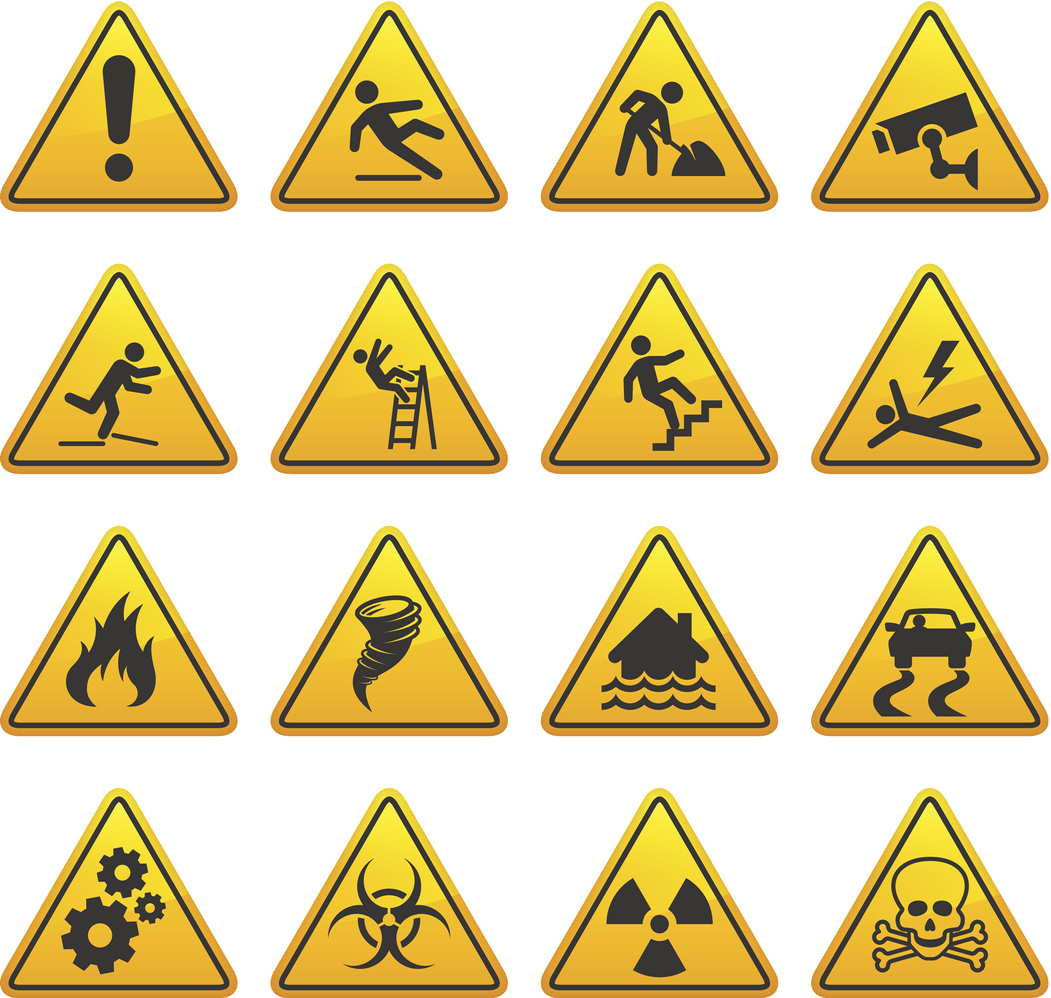 Trigger warning
This lesson covers topics that some students may find distressing. Please let me know if you need to take a break.
[Speaker Notes: 2. Trigger warning 

Say:
"This lesson covers topics that some students may find distressing. Please let me know if you feel you need to take a break."]
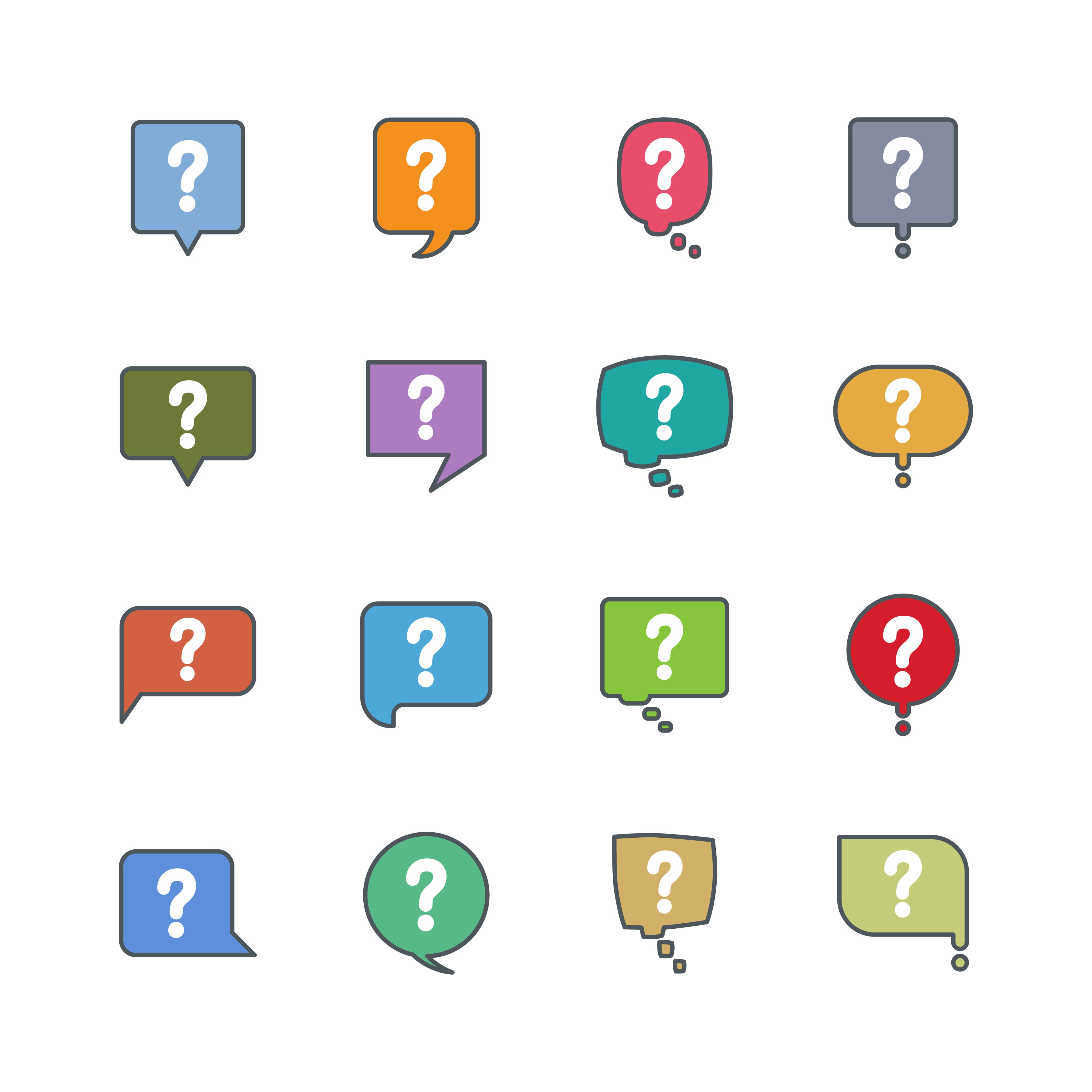 What is sexting?
[Speaker Notes: Ask students what they understand by the term 'sexting'?

Take answers from volunteers. 

Teaching tip: Students need to feel safe and supported in lessons on sensitive topics such as this. They need to know that they will never be called upon to answer questions and that you will only ever ask for volunteers for contributions.]
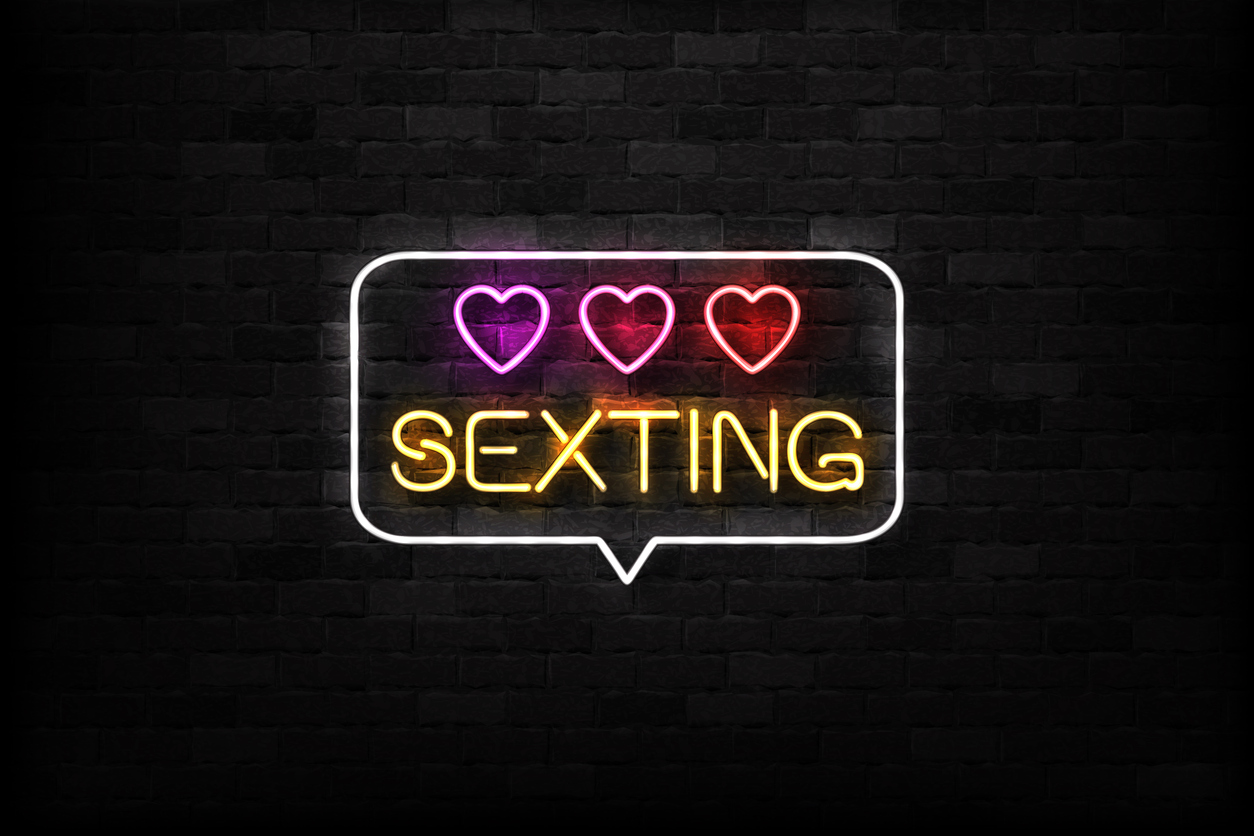 'Sexting' is the sending of nude, semi-naked, provocative or sexual photos, messages or videos using a mobile phone or the internet. These are sometimes known as 'sexy pics' or 'noodz' or some of the words that you have already said. They are also known in legal terms as sexually explicit images or messages, or intimate images.
[Speaker Notes: 5.  Say:

"'Sexting' is the sending of nude, semi-naked, provocative or sexual photos, messages or videos using a mobile phone or the internet. These are sometimes know as 'sexy pics' or 'noodz' or some of the words that you have already said. They are also known in legal terms as sexually explicit images or messages, or intimate images."]
Thumb quiz
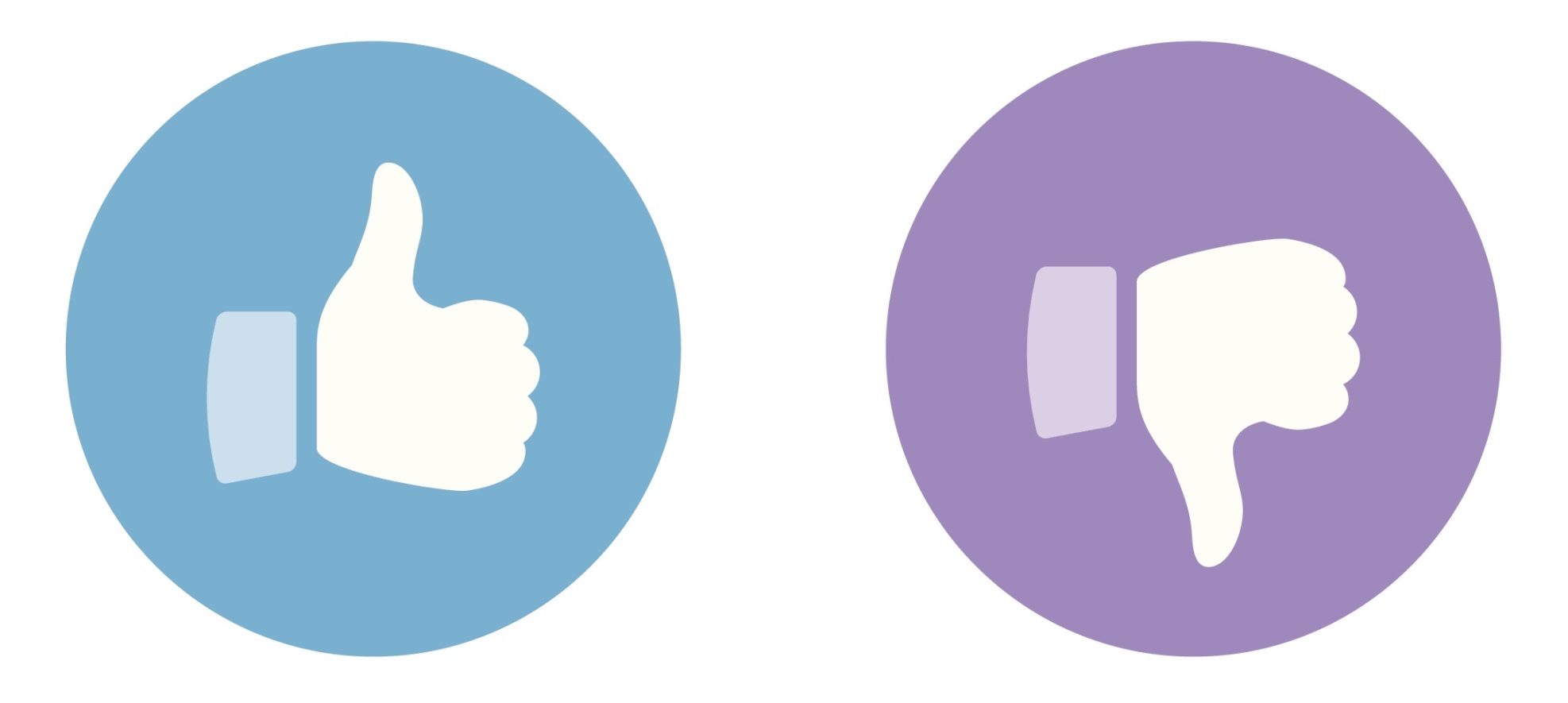 legal                    illegal
[Speaker Notes: 6.  Teaching strategy: Thumbs up/down quiz. Ask students to indicate their answers:

thumbs up = legal
thumbs down = illegal
thumbs sideways = not sure.

7. Read and display the following scenarios on the board (See To send or not to send_teacher PP resource). 

Teaching tip: The language in the following scenarios is deliberately non-gendered in order to avoid gender stereotyping who sends/shares images and to be inclusive of gender and sexual diversity. Students can make their own decisions about the gender of the individuals in the scenarios. See Inclusive Education WA's Using pronouns for more information.]
An 18 year old girl sends a naked image of herself to an 18 year old guy she likes.
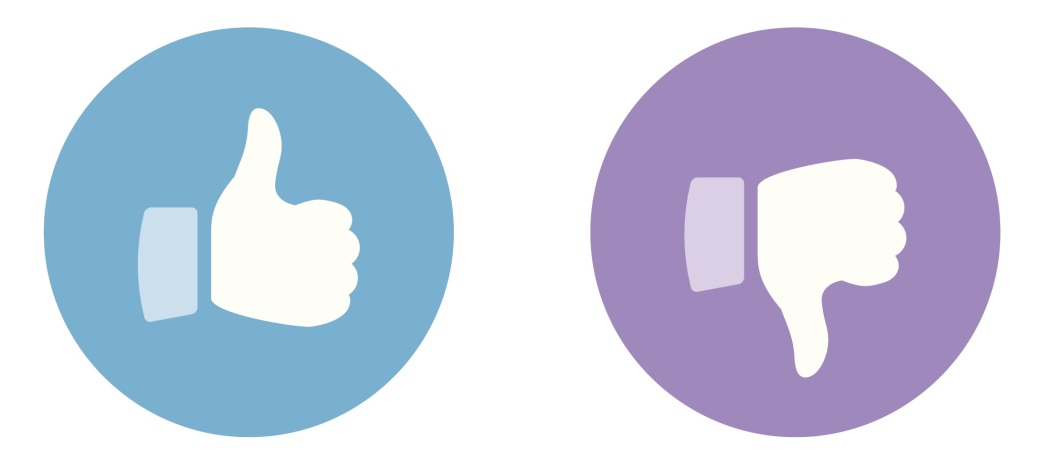 legal                                         illegal
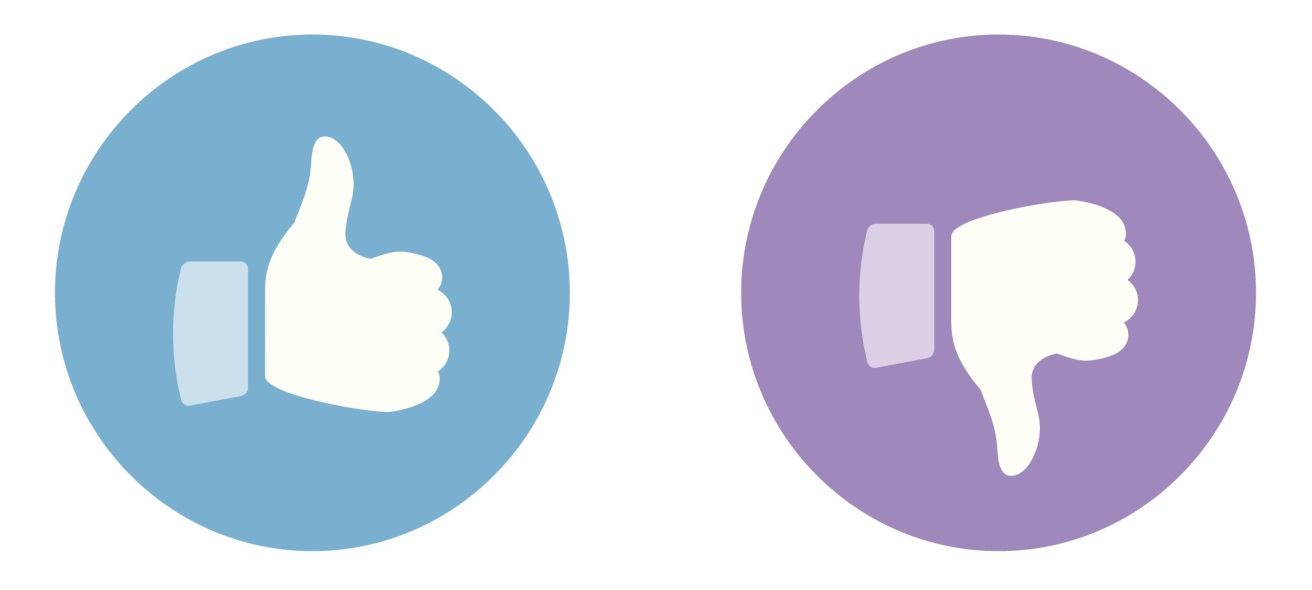 Legal (if consensual) but if he did not want this image, it might be sexual harassment depending on circumstances.
A 20 year old sends a naked image of themselves to their 21 year old partner.
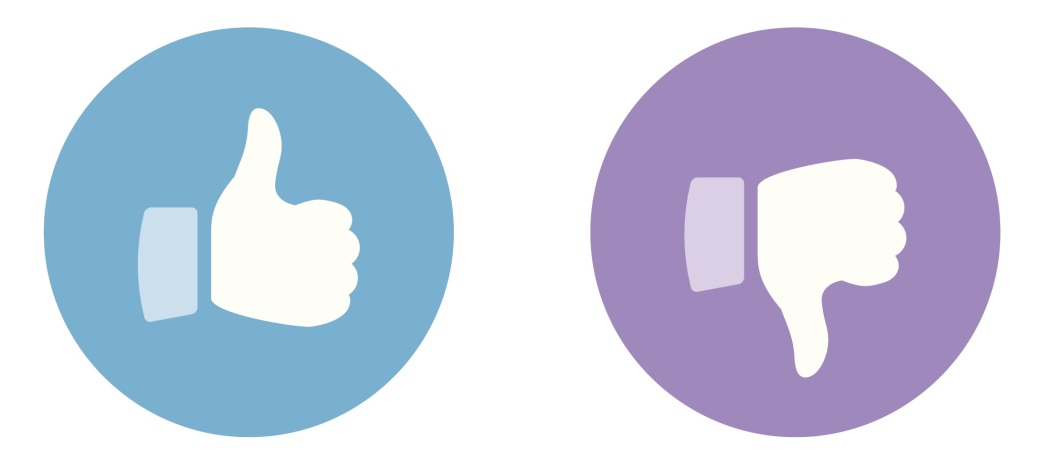 legal                                         illegal
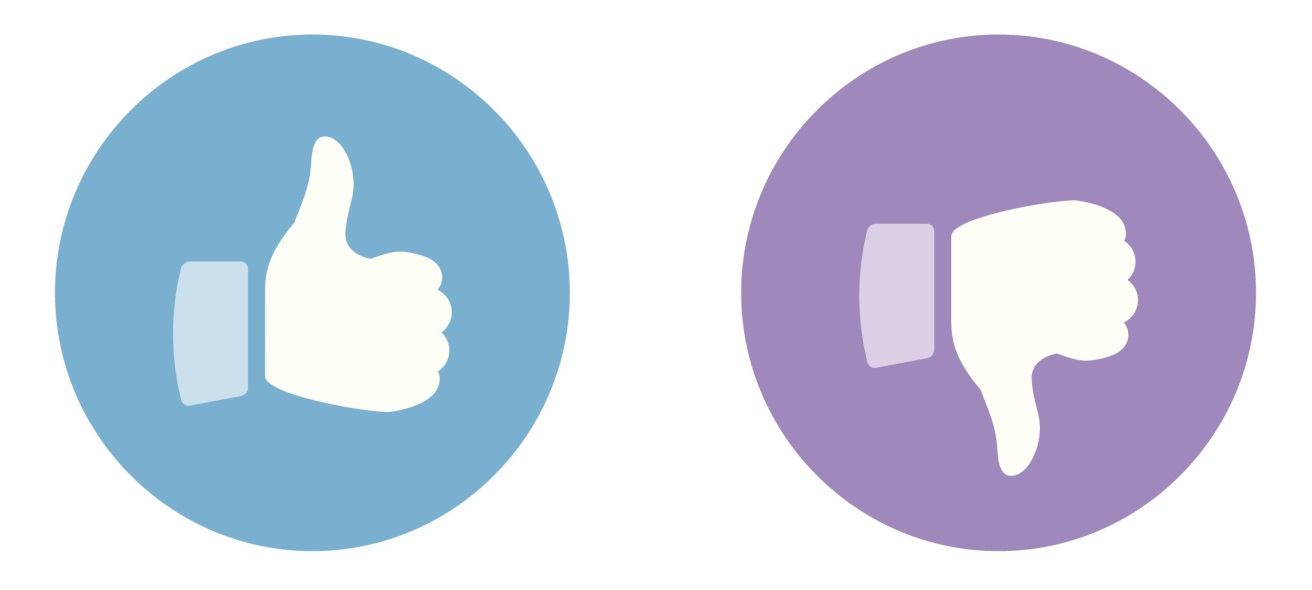 Legal (if consensual)
An 16 year old consensually sends a nude to their 16 year old partner.
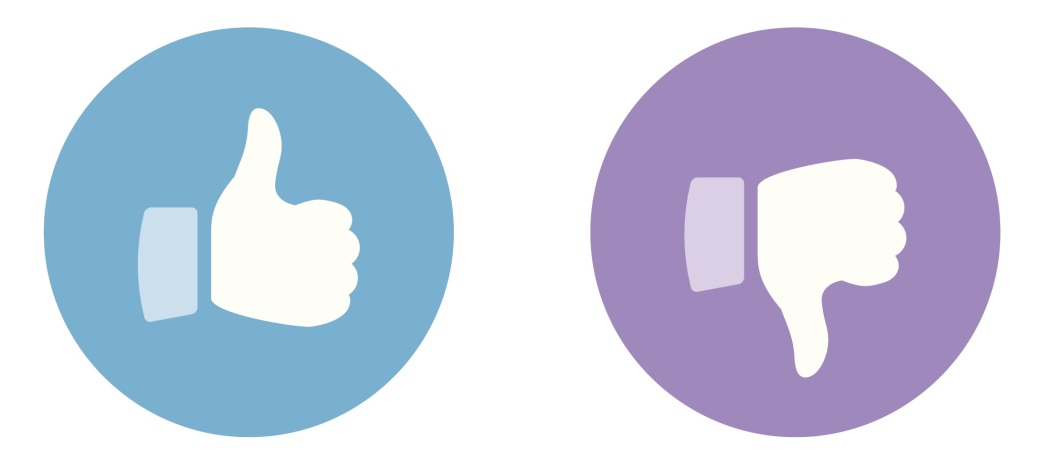 legal                                         illegal
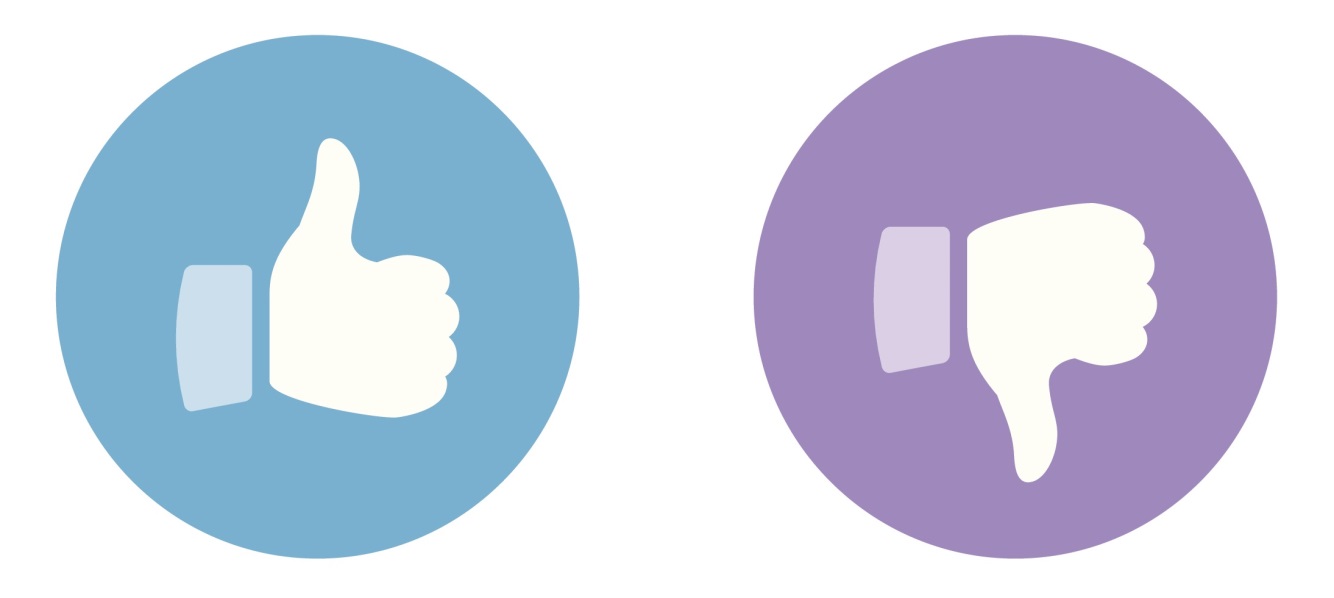 Illegal Despite being of legal age to have sex, and legal under WA laws, this is illegal under federal laws which override state laws. If a person under 18 takes a naked picture of themselves, it can be considered creating child exploitation material. Sending it to a partner can be considered distributing child exploitation material. These laws are designed to protect children from exploitation however, young people consensually sharing images can still be prosecuted under these laws.
The 21 year old shares the image of their partner with several of their friends.
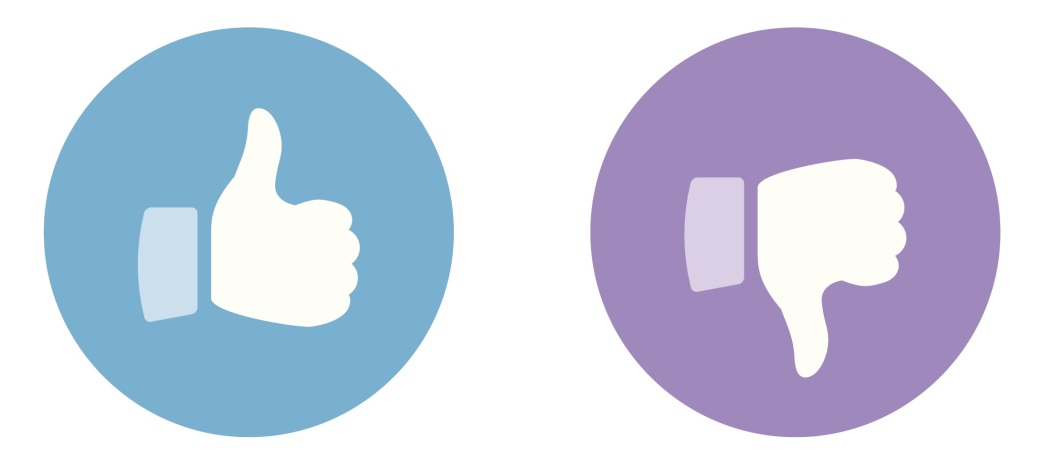 legal                                         illegal
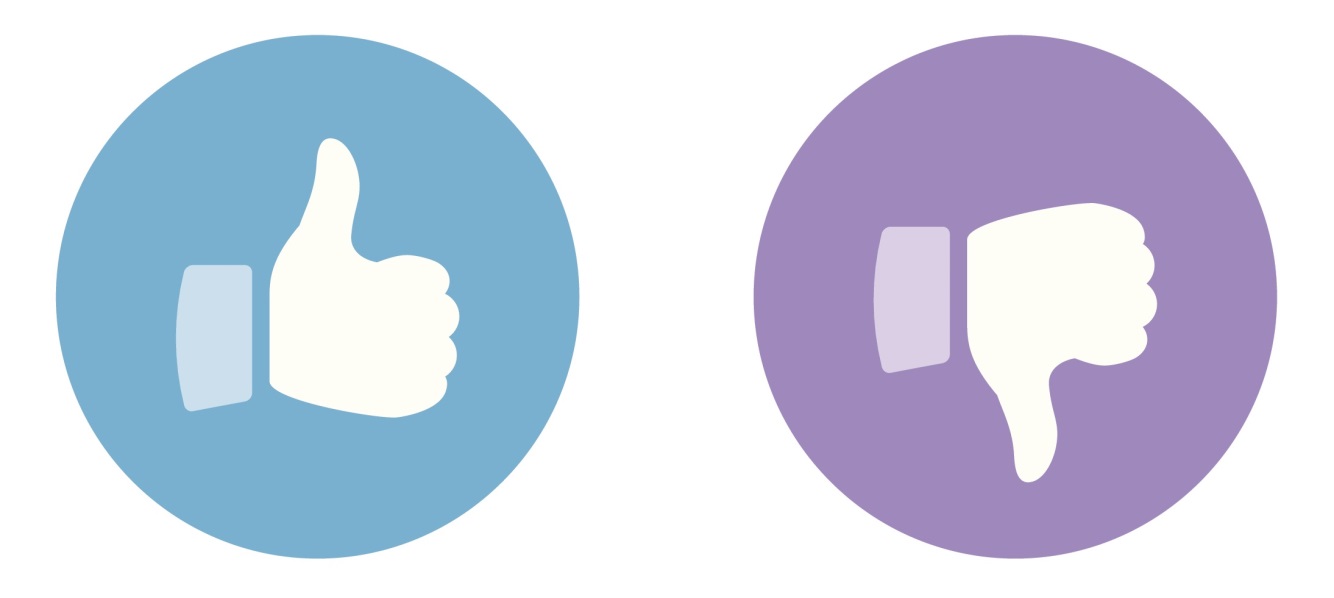 Illegal Illegal if they did not ask for their partner’s consent to share the images.
A teacher ‘follows’ a student on Instagram and makes personal remarks.
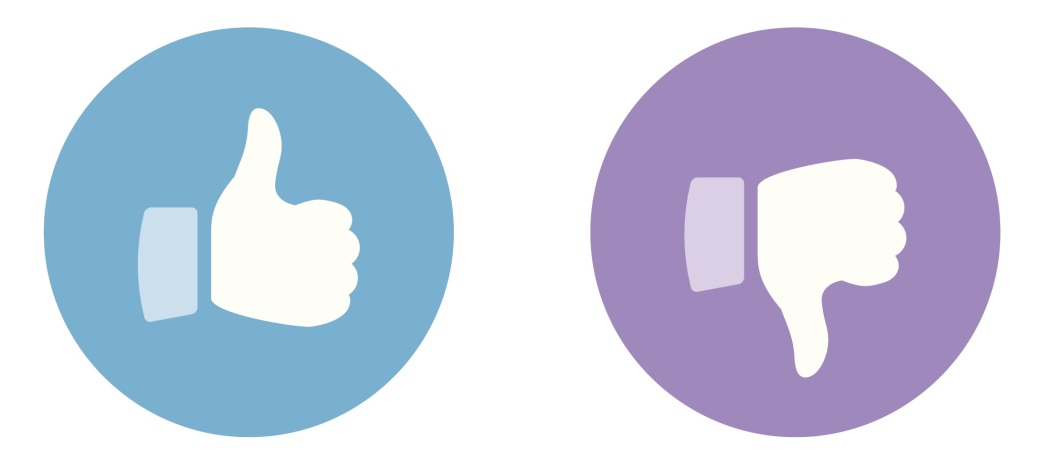 legal                                         illegal
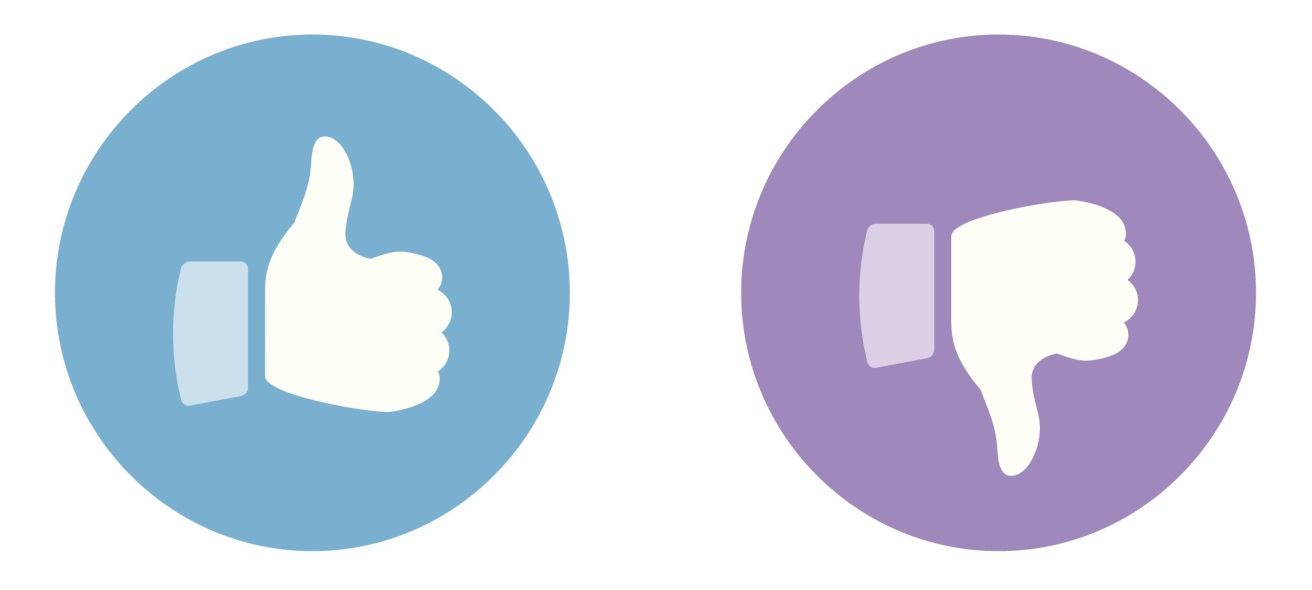 legal (but breaches professional conduct).
[Speaker Notes: Guidelines for the Use of Social Media - The Department of Education]
After breaking up with their 16 year old partner, a 17 year old threatens to send an intimate image of them to their mates.
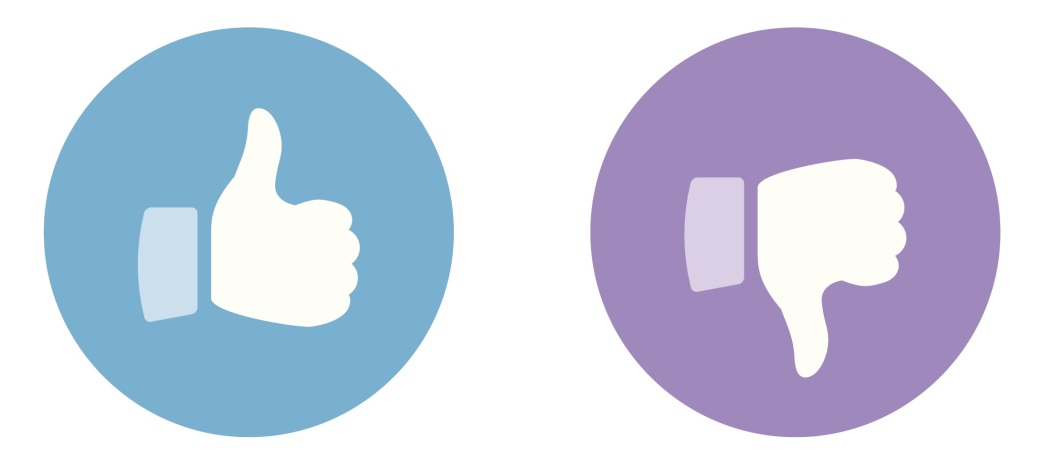 legal                                         illegal
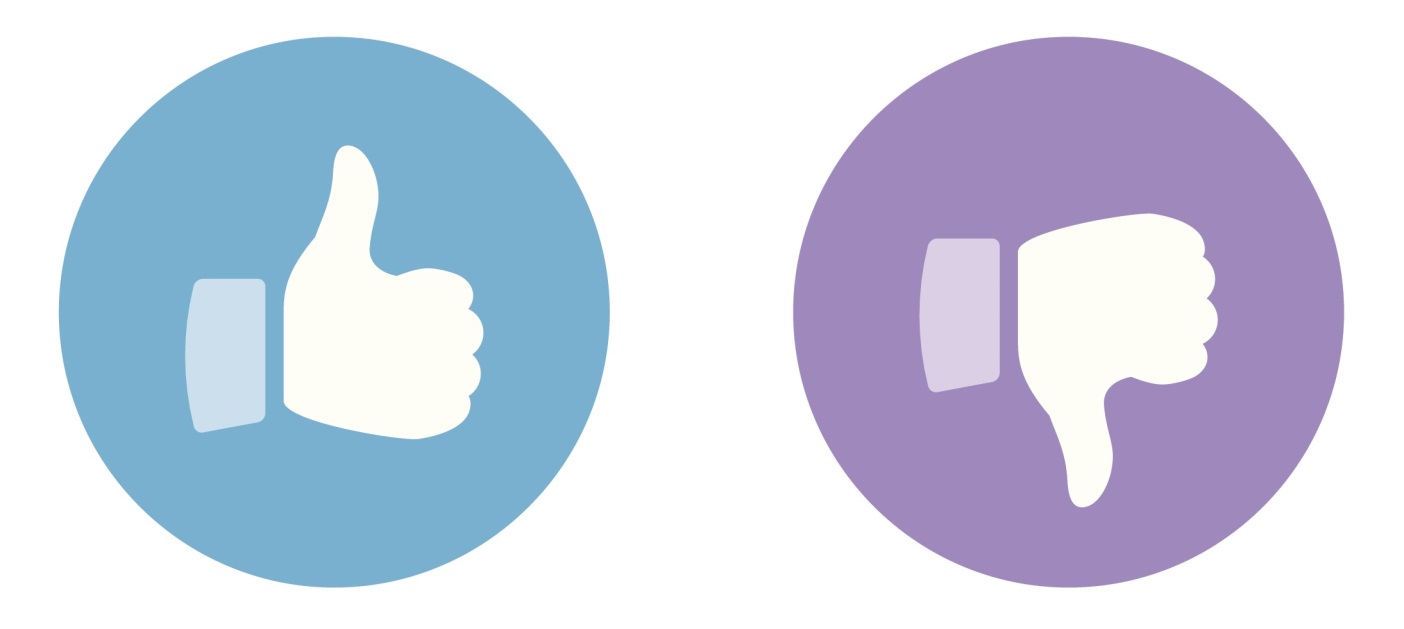 IllegalIllegal to threaten to send an intimate image (WA law) and illegal to send an intimate image of a person under 18 years of age (Commonwealth law).
Laugh and learn video – sexting
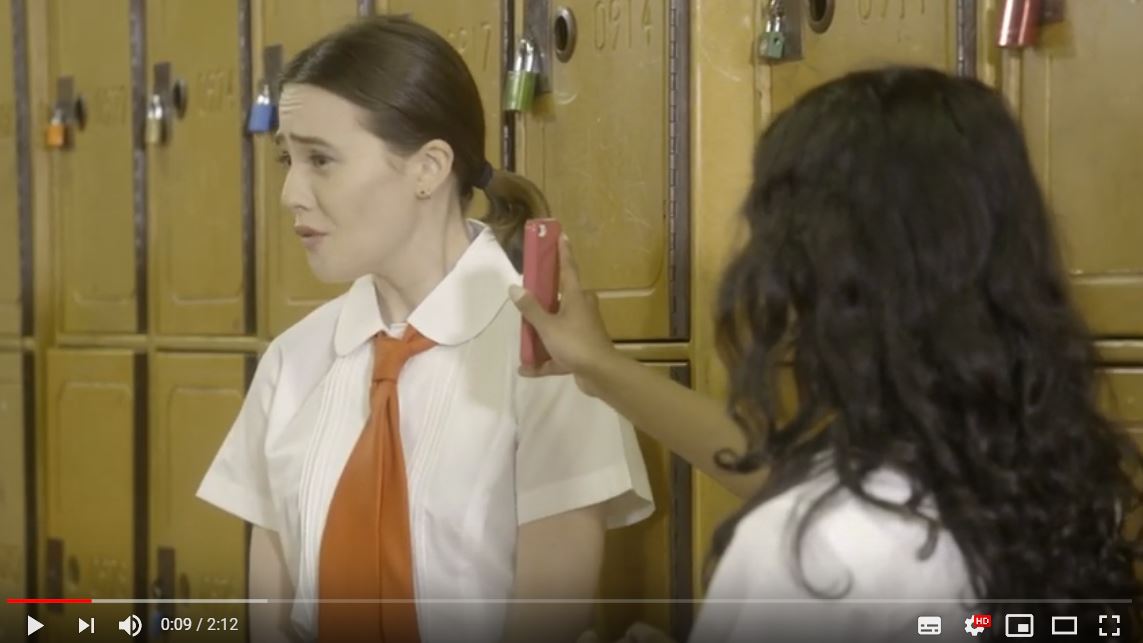 [Speaker Notes: 8.  Watch Laugh and learn - sexting (2min 12sec). 

Teaching tip: CaLD students and students with special needs could potentially be confused between pimple popping and sexting. It is important for teachers to decide the suitability of this content for their students and to address any misconceptions that may arise.]
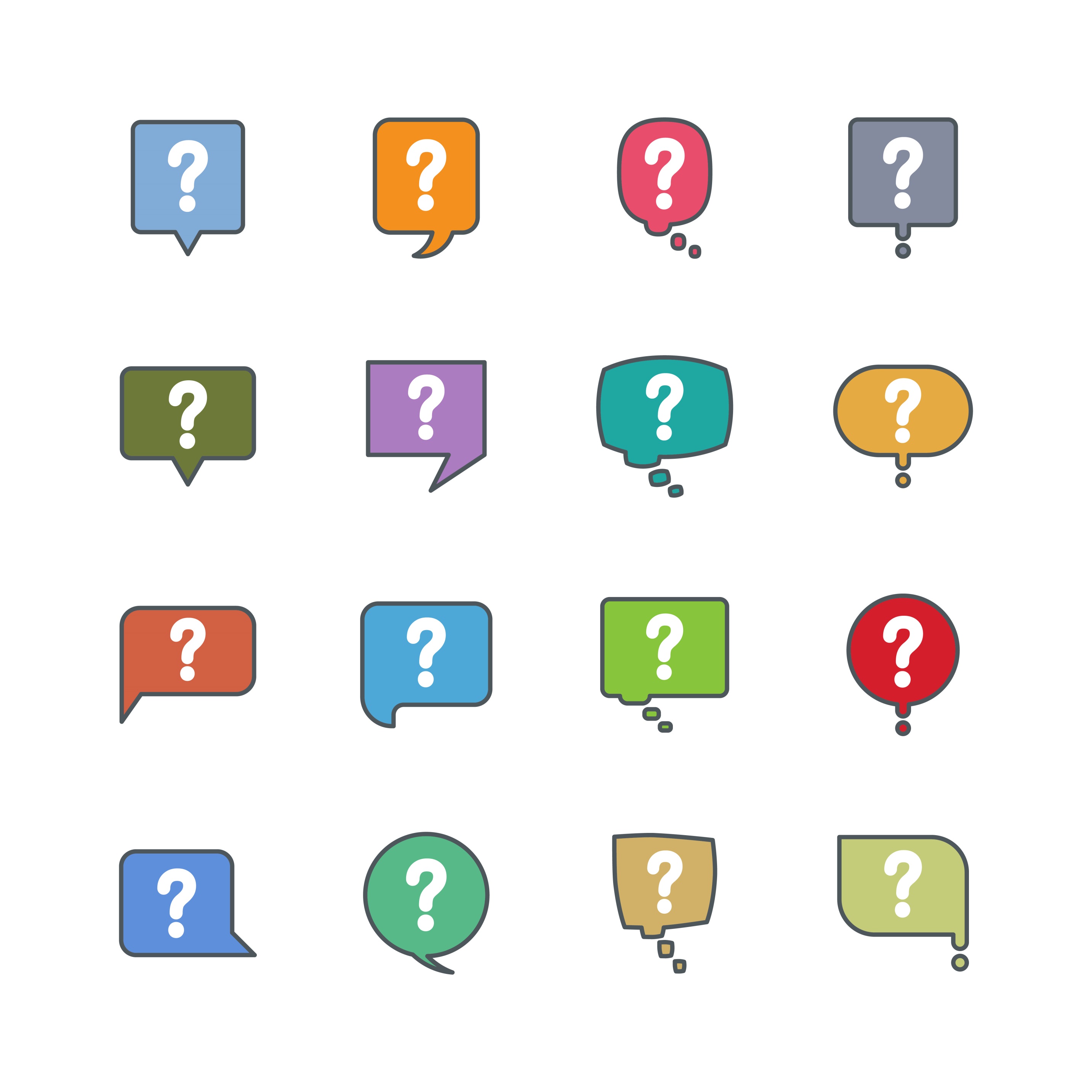 What are the key messages from the video?
[Speaker Notes: 9.  Ask:

“What are some of the key messages from the video?”

(Non-consensual sexting is be disrespectful, harassment and against the law; issues can follow you the rest of your life - whether you send, receive or share an intimate picture; it is easy to lose control over who can see an image once it is sent; there are things you can do if you receive an unwanted sext.)]
To send or not to send?
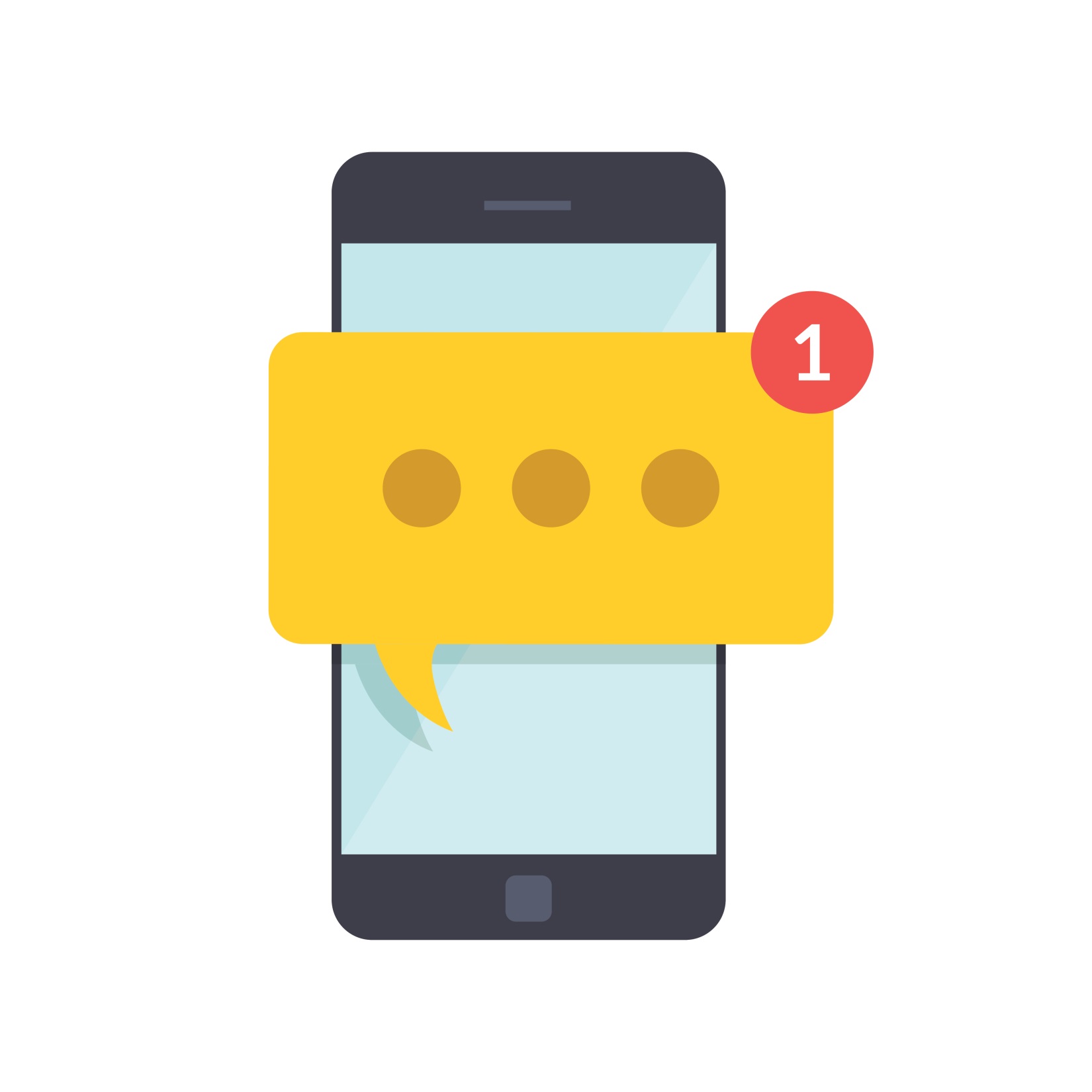 [Speaker Notes: 10.  As a whole class create a 'choose your own adventure' style flow chart using sticky notes. This can be created on the floor, on desks pushed together, on a wall or a window. 

Teaching tip: This activity should not be conducted in small groups unless there are enough adults to facilitate each group. This is vital to ensure students adhere to the group agreement (e.g. no sharing personal stories). Ensure all adults facilitating groups are familiar with protective interrupting techniques and how to deal with disclosures. 

11.  Provide each students with a small stack of sticky notes (or scrap paper).

12.  Guide students through the following steps using the To send or not to send PP_teacher resource (Slide 20-33) or by reading the instructions aloud.]
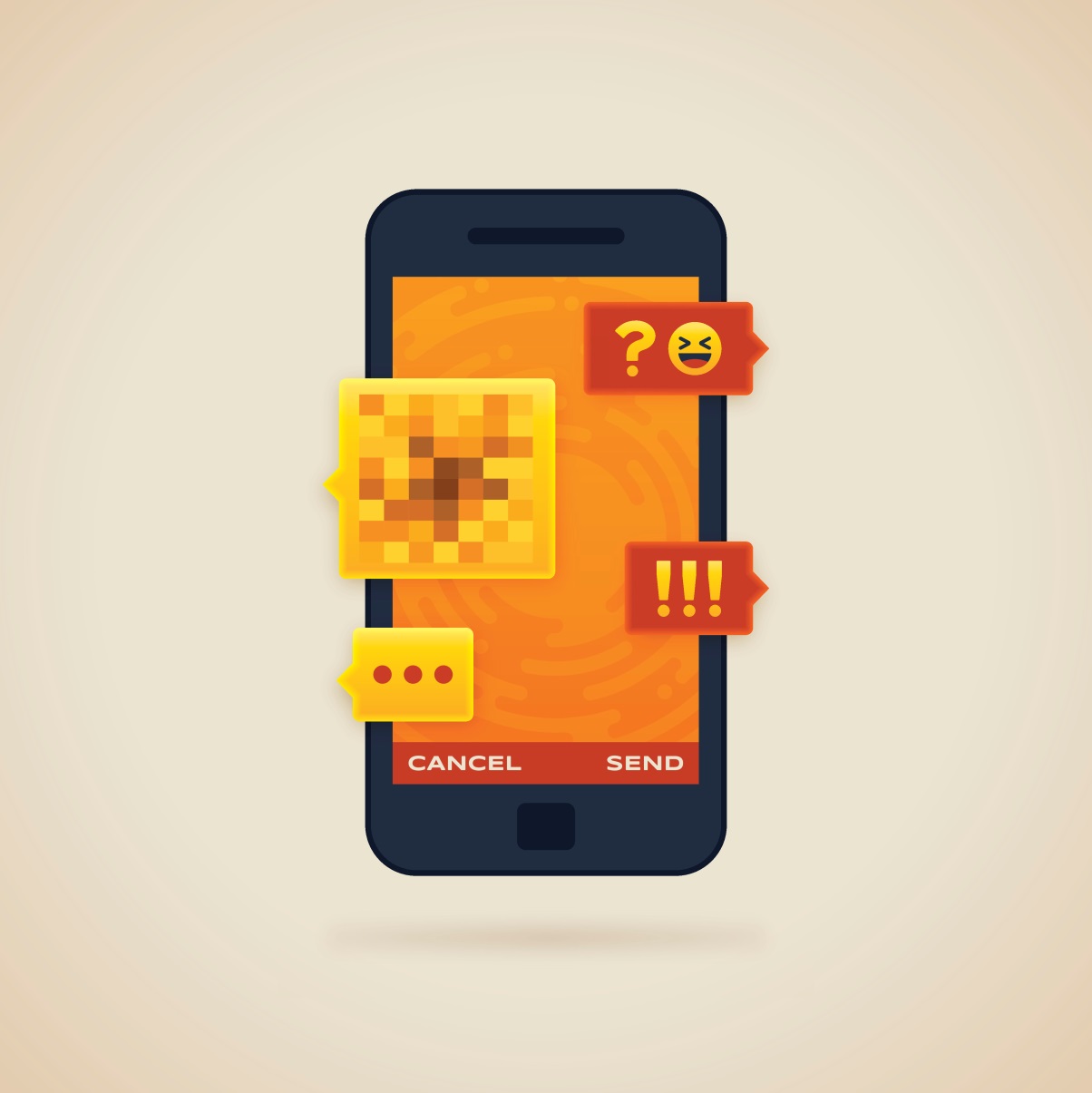 Describe a scenario where person A asks person B for a nude(no real names or personal stories).
[Speaker Notes: 13.  Say:

“Describe a scenario in which a person might be asked for a nude. This is to be a hypothetical situation so no names of people we know and no personal stories.”
What are the names of person A and B?
What are their genders?
How old are they?
How do they know each other?
What app/device are they using to chat?

Teaching tip: It is important to remember that students in the class are likely to have experienced similar situations either directly or indirectly and it is vital for everyone to maintain confidentiality and not to disclose personal stories of their own or others. Offer students the opportunity to talk to you (or another trusted adult) in private if they have any concerns they would like to raise. The question box is another way of offering students opportunities to raise issues privately. Students can indicate that they would like time with you, the school counsellor/nurse by placing a note in the question box and including their name on the note.

Discuss some of the potential stereotypes:
Is it always the guy asking for nudes?
Is it always the girl being pressured?
Is it always a heterosexual relationship?

14.  Write down the scenario and place it on the floor/wall where you will be displaying the 'choose your own adventure' flow chart.]
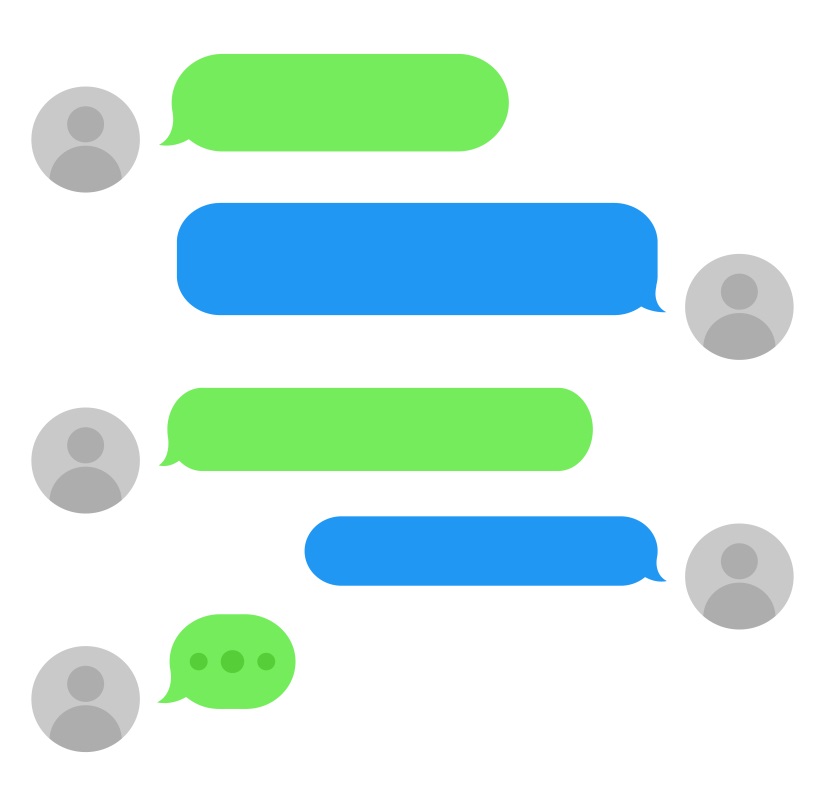 A
What might person B’s
 respond?
B
Do they want to send the nude?
Do they feel safe?
Is there trust?
Do they feel pressured?
How do they negotiate the situation?
Do they consensually send the nude?
Do they send a pic without showing their face or identifying features?
[Speaker Notes: 15.  Say:

“What might person B's response to this request be? Write it down on your sticky note and place it along side the scenario to show the different ways the conversation might develop“

Ask: 
Do they want to send the nude?
Do they feel safe?
Is there trust?
Do they feel pressured?
How do they negotiate the situation? (diversion, humour, respectful, disrespectful)
Do they consensually send the nude?
Do they send a pic without showing their face or identifying features?]
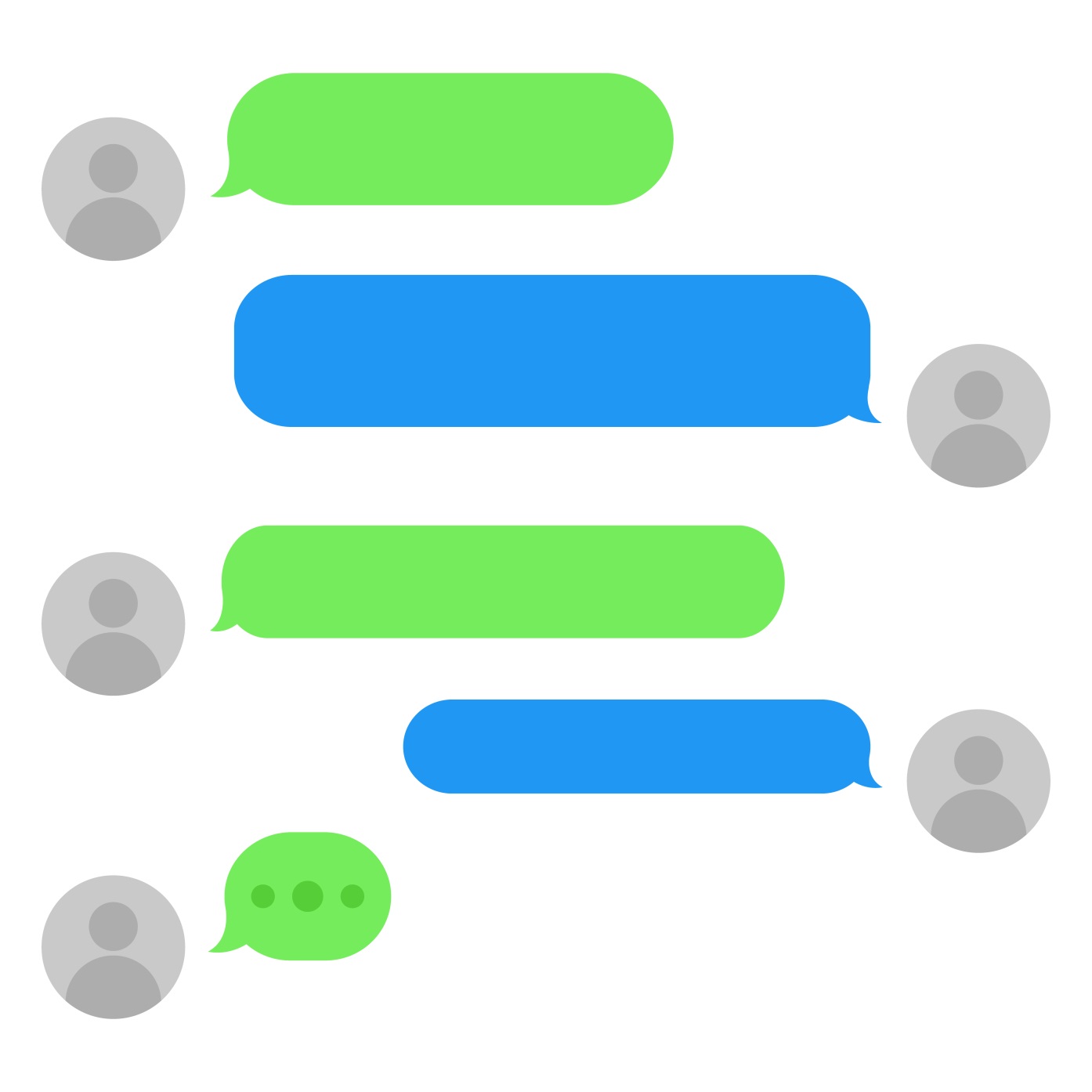 A
B
A
What might person A reply?
[Speaker Notes: 16.   Ask:

"What might person A reply?“

(anger, humour, pressure, respects answer and doesn't ask again, cuts off conversation, dumps person B, asks for more, call person B names for either sending it or not sending it)]
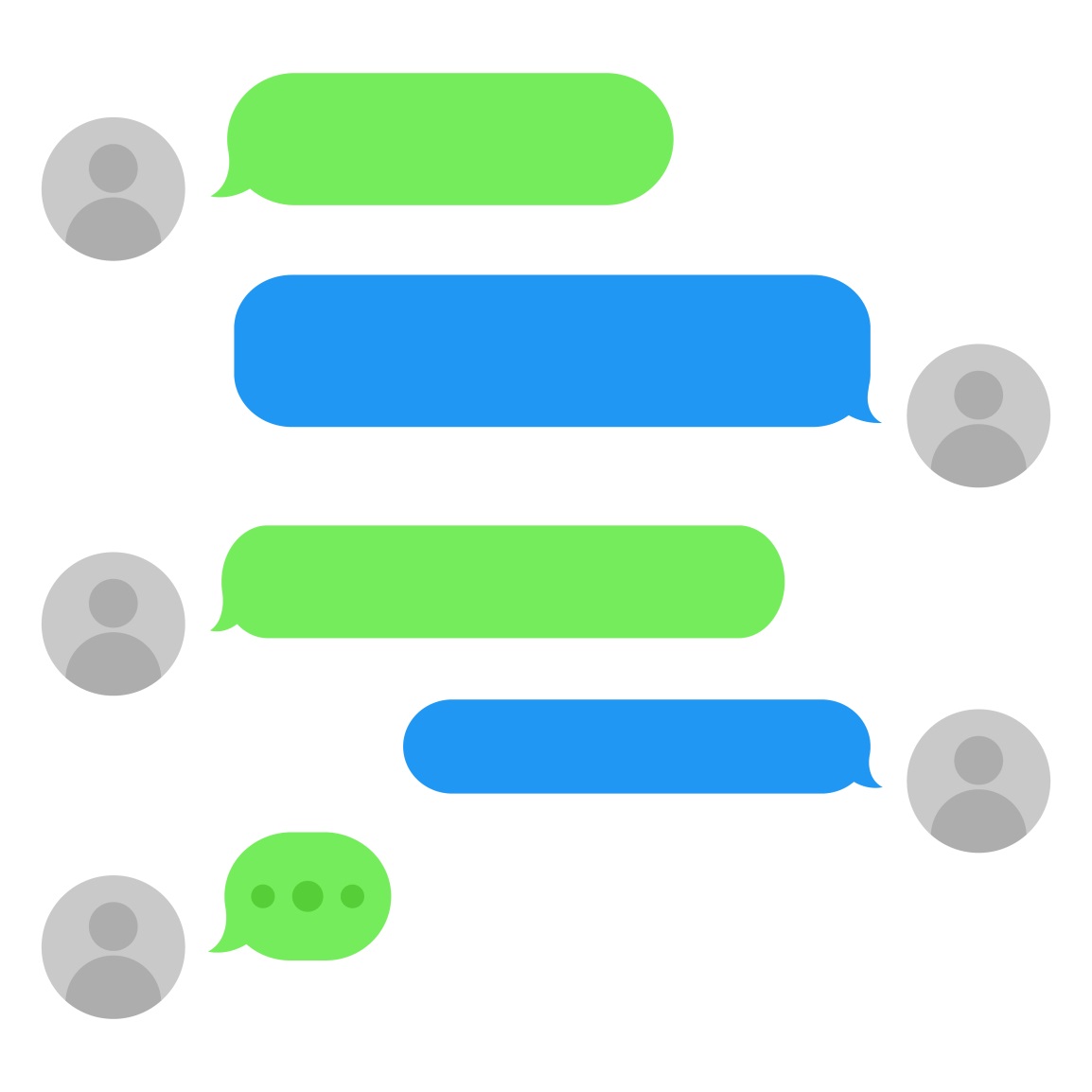 A
B
A
Continue the potential responses.
[Speaker Notes: 17.  Have the students continue the potential responses along the 'choose your own adventure' path.]
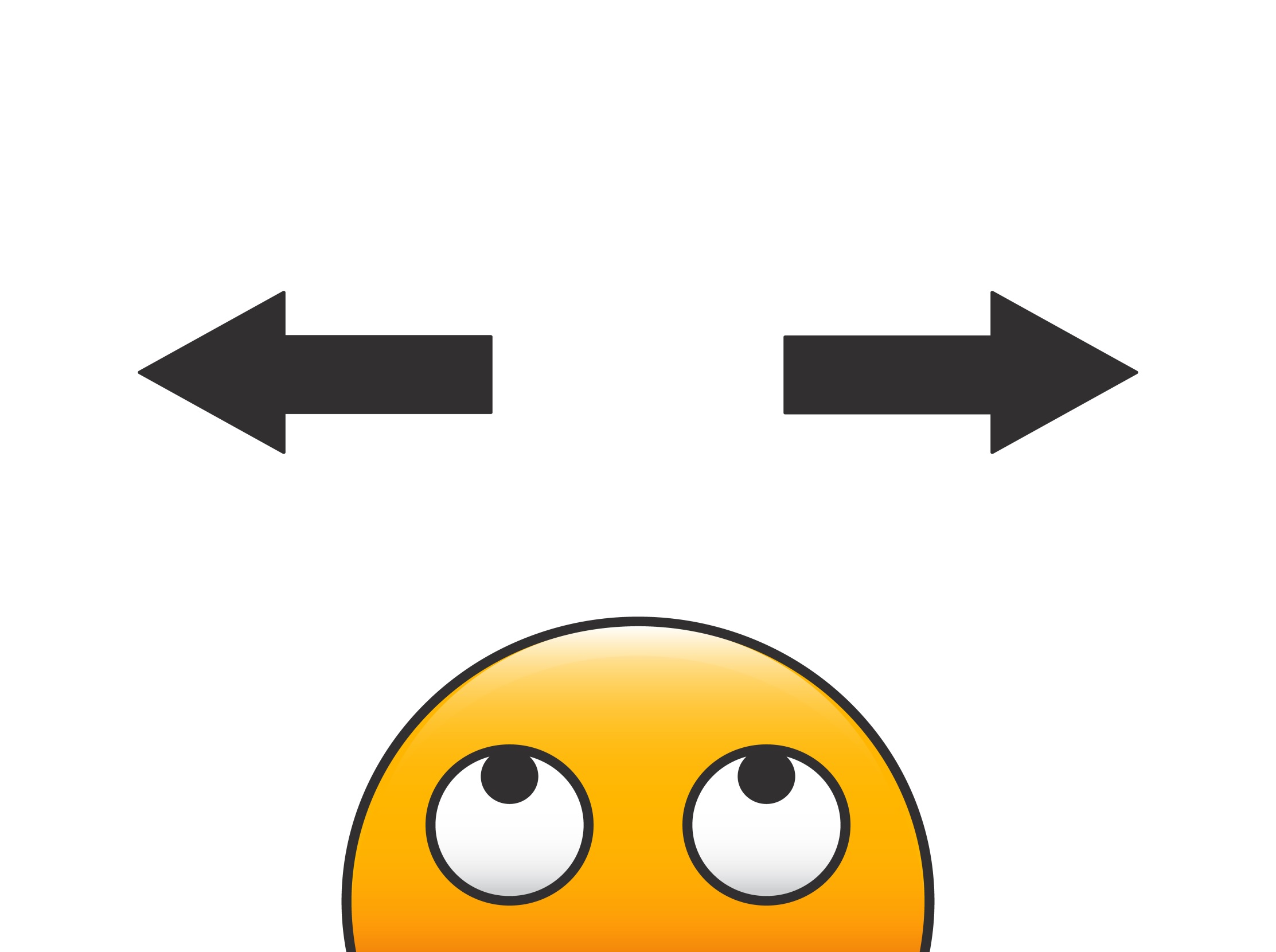 Consequences
What might happen
if they send a nude?
What might happen 
if they don’t send a nude?
[Speaker Notes: 18.  Ask:

"What might happen as a result if they send the nude or if they don't send the nude?"]
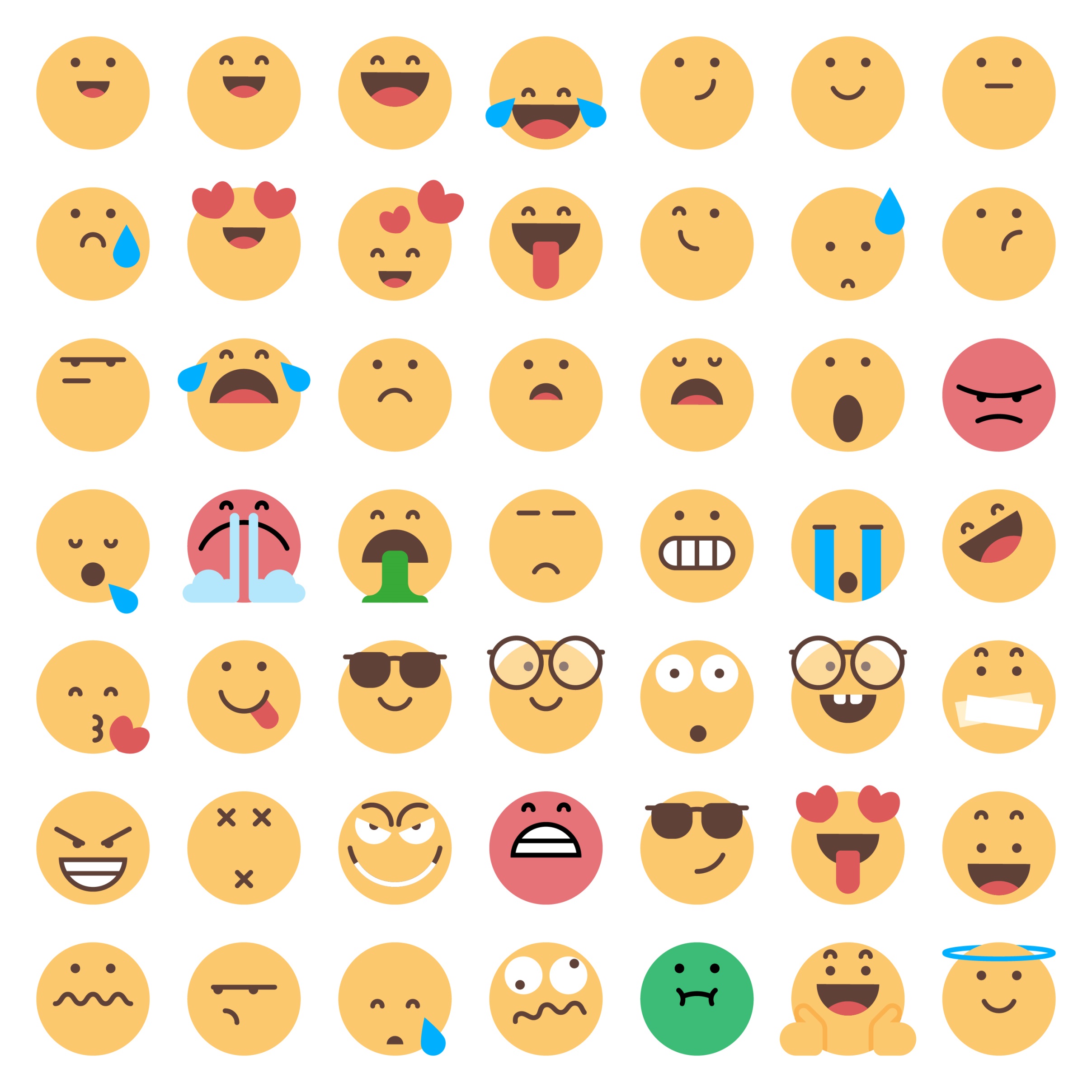 What are the emotional consequences?
[Speaker Notes: "What are the emotional consequences?“

(May feel regret for sending it; may feel mortified if it gets shared with others; may feel OK about sending it; may feel happy/sexy/flirty/etc sending it; may feel scared; etc)]
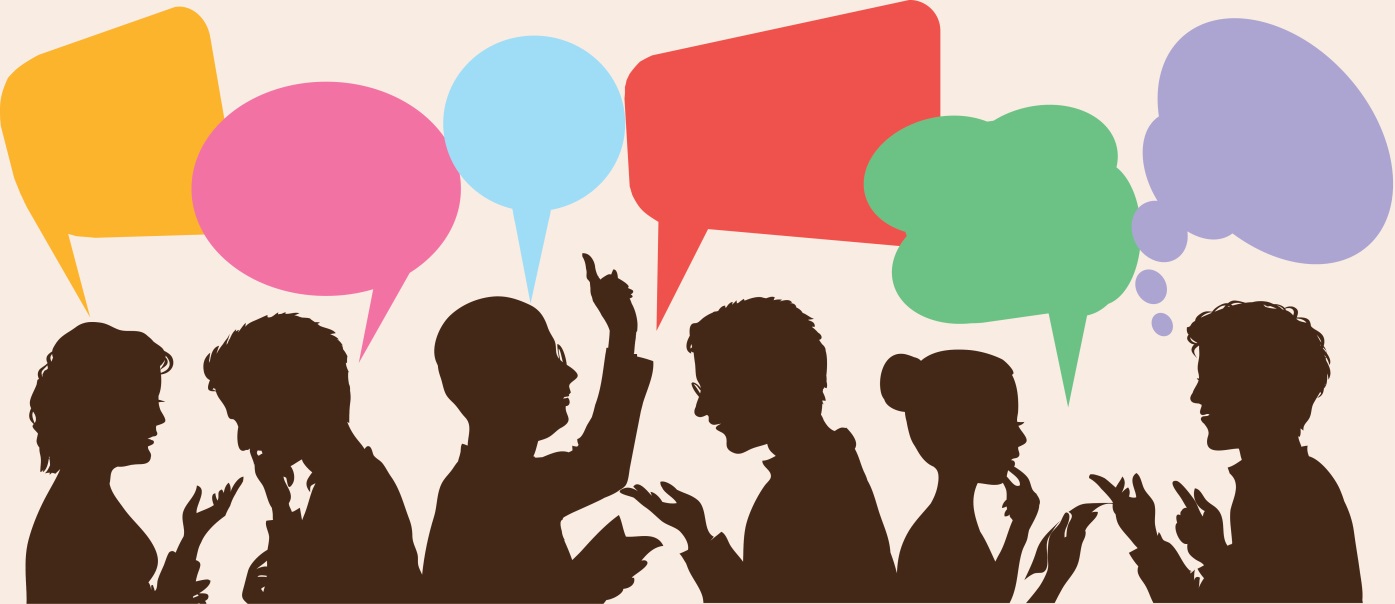 What are the social consequences?
[Speaker Notes: "What are the social consequences?“

(Friends/colleagues might judge you; may end the relationship; may start a romantic/sexual relationship; may bring person A and B closer; may cause person A and B to fall out; excluded from friends; family fall out; etc)]
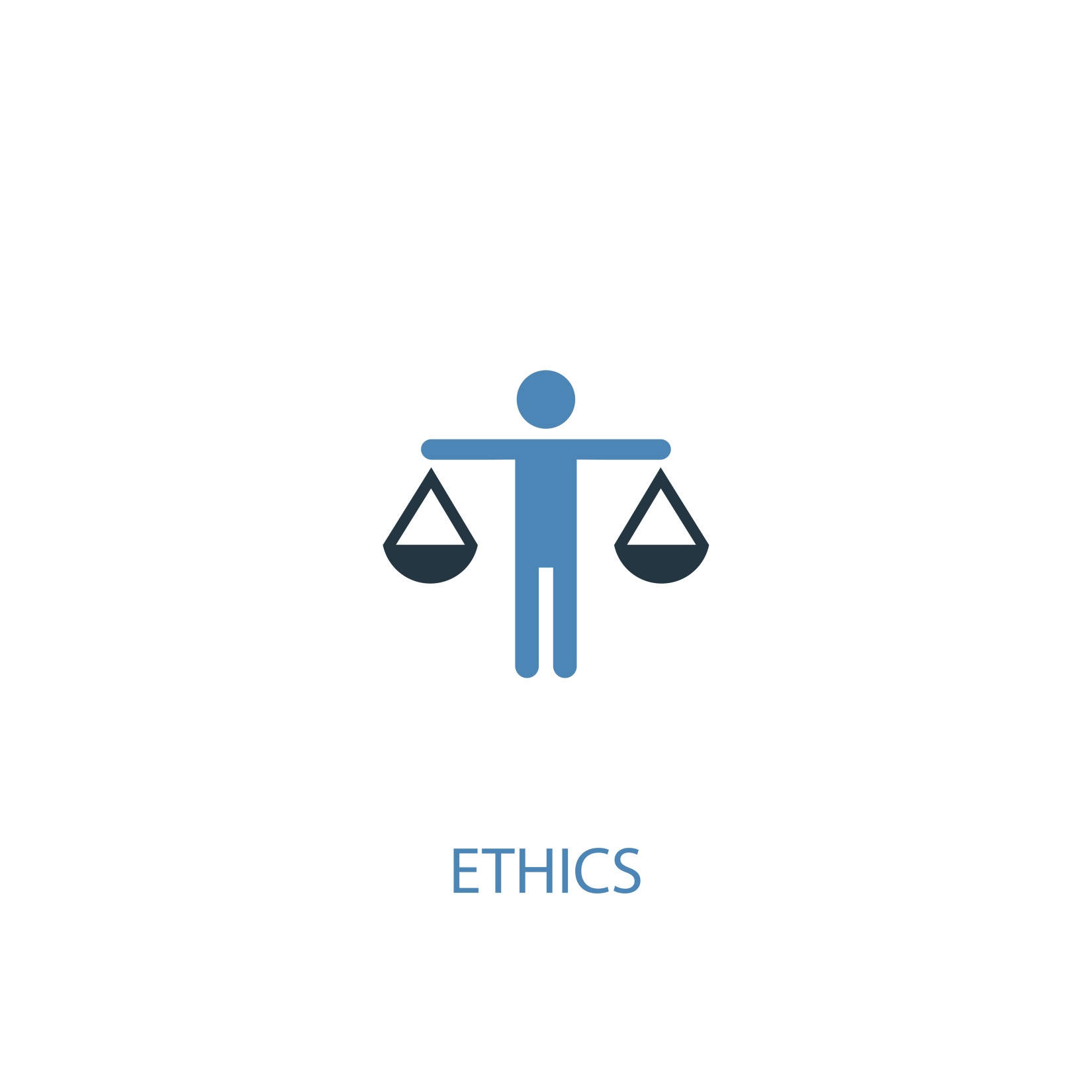 What are the ethical consequences?
[Speaker Notes: "What are the ethical consequences?“

(Friends/colleagues might judge you; may end the relationship; may start a romantic/sexual relationship; may bring person A and B closer; may cause person A and B to fall out; excluded from friends; family fall out; etc)]
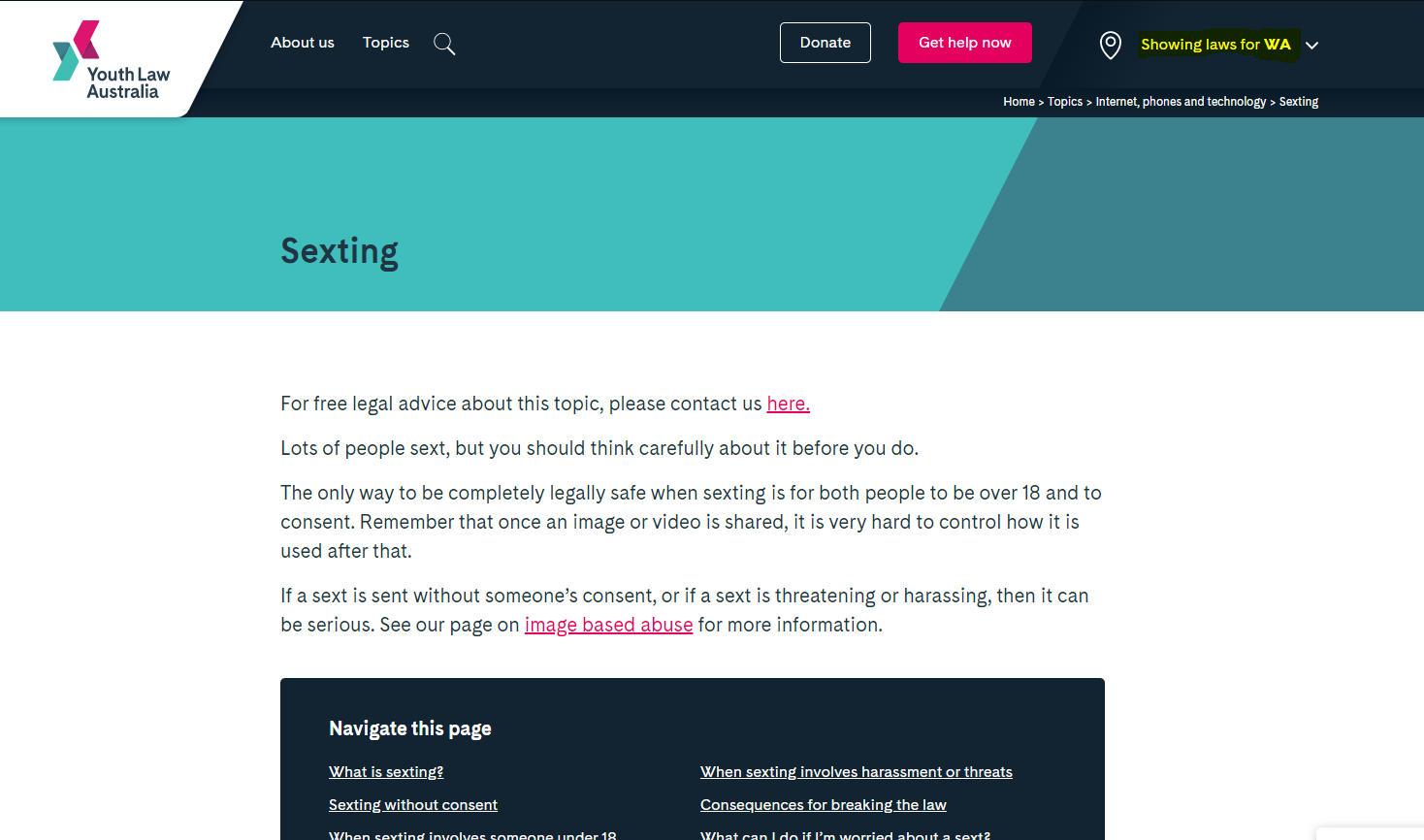 Youth Law Australia – Sexting

https://yla.org.au/wa/topics/internet-phones-and-technology/sexting-laws/
[Speaker Notes: 19. Have students read the Youth Law Australia - Sexting webpage (https://yla.org.au/wa/topics/internet-phones-and-technology/sexting-laws/) . This could be as a whole class, on individual devices or printed copies. 

 Teaching tip: Ensure that the Youth Law Australia website is set to 'Showing laws for WA’ (top right of page) so that the information displayed is accurate for WA. 

20. Say:

"It is against the law for ANY person to take, keep or share intimate images when it involves someone under 18.  It is against the law to share or threaten to share an intimate image of a person of ANY age without their consent. No doubt there are many people - adults and young people alike - who are unaware of these laws. Why do you think not knowing this information could be very dangerous for some people?"]
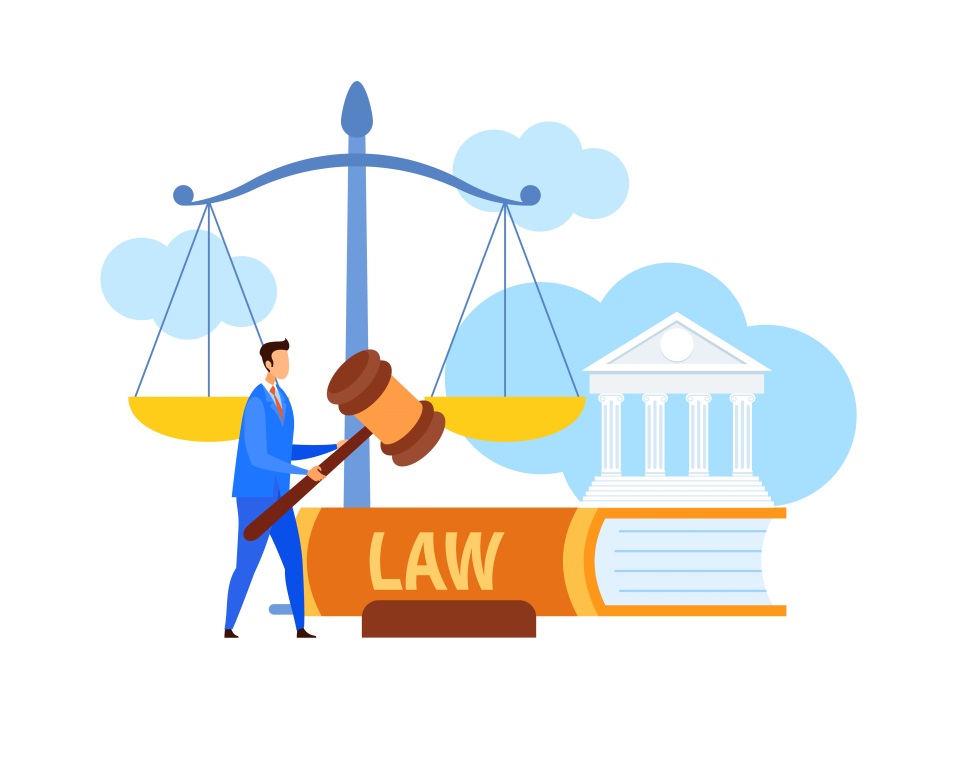 What are the legal consequences?
[Speaker Notes: 20.  Ask: ​​​​​​​
"What are the legal consequences?“

(If under 18, could be charged with creating/distributing child exploitation material; could be put on child sex offenders register; could impact future employment and housing options; could be fined or imprisoned; could be no legal consequences; may be completely legal; etc)

"Who could get prosecuted in each of the scenarios we looked at in Too send or not to send?" 

(Any that involve people under 18. Any that involve harassment)

"Who would get prosecuted in each of these scenarios?" 

(It is impossible to tell. Laws are designed to protect young people from exploitation but the laws are still written in such a way that young people can potentially be charged. The new laws place the emphasis on non-consensual sharing of images, pressure, harassment and 'sextortion' - threatening to share images)]
eSafety
Image based abuse video 
(2min 30sec)
[Speaker Notes: 21.  View eSafety image-based abuse video - https://www.youtube.com/watch?v=WcFpaeuQ81I (2min 30sec).]
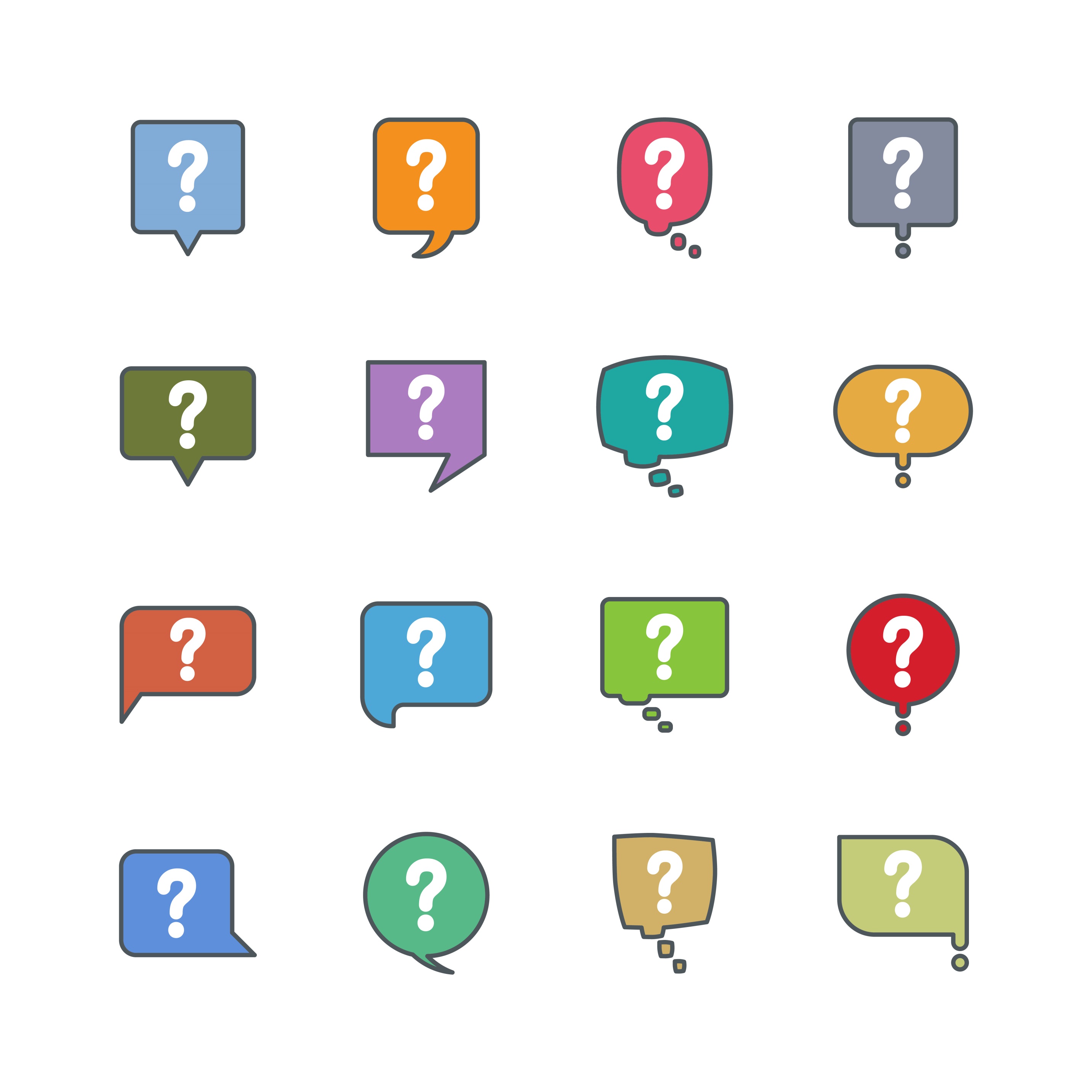 Where can a young person go for help in these situations?
[Speaker Notes: 22.  Ask:

"Where can a young person go for help in these situations? What can they do?“

(Tell a trusted adult, block the person on social media, report it on the eSafety site, contact Headspace, Kidshelpline, a school counsellor).]
Help?
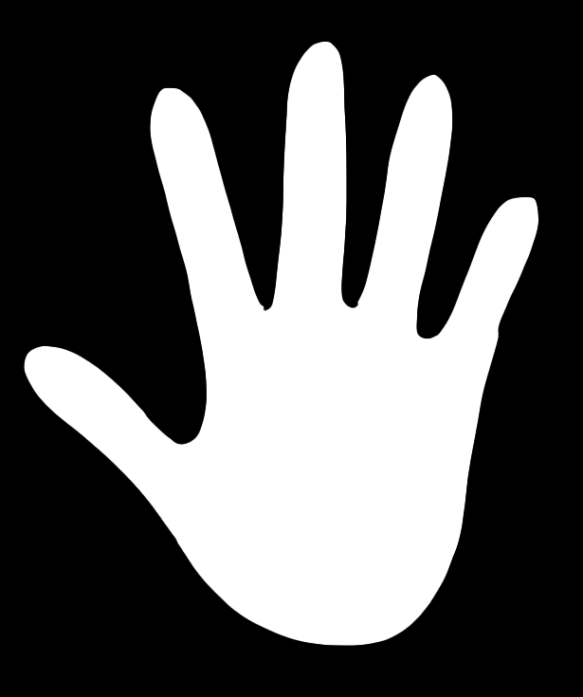 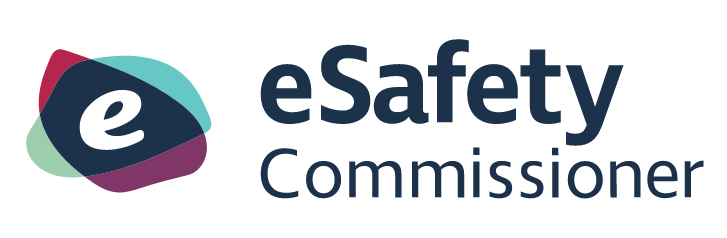 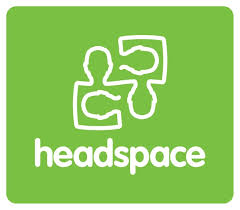 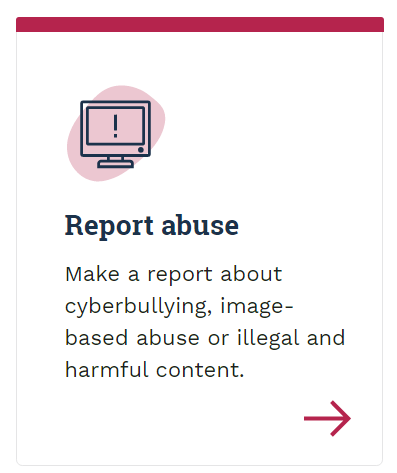 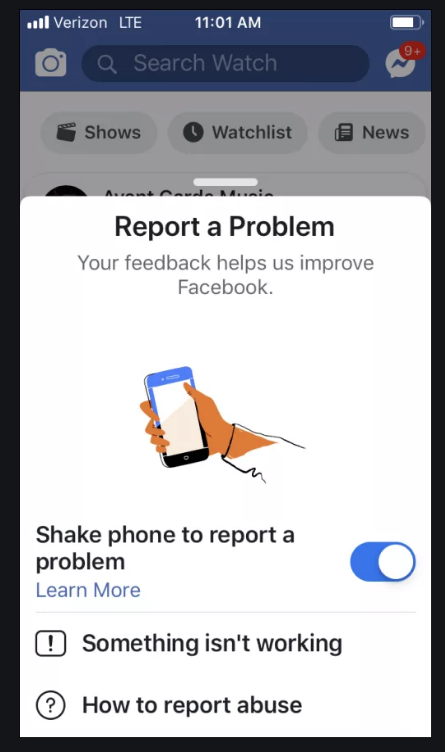 Trusted adults
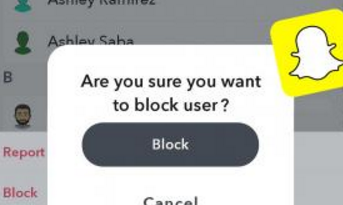 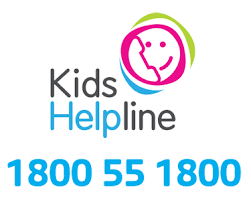 [Speaker Notes: 23.  Show students the eSafety Commissioner website and go through the steps of 'What to do?’]
What strategies would you recommend to a friend who has been in this situation?
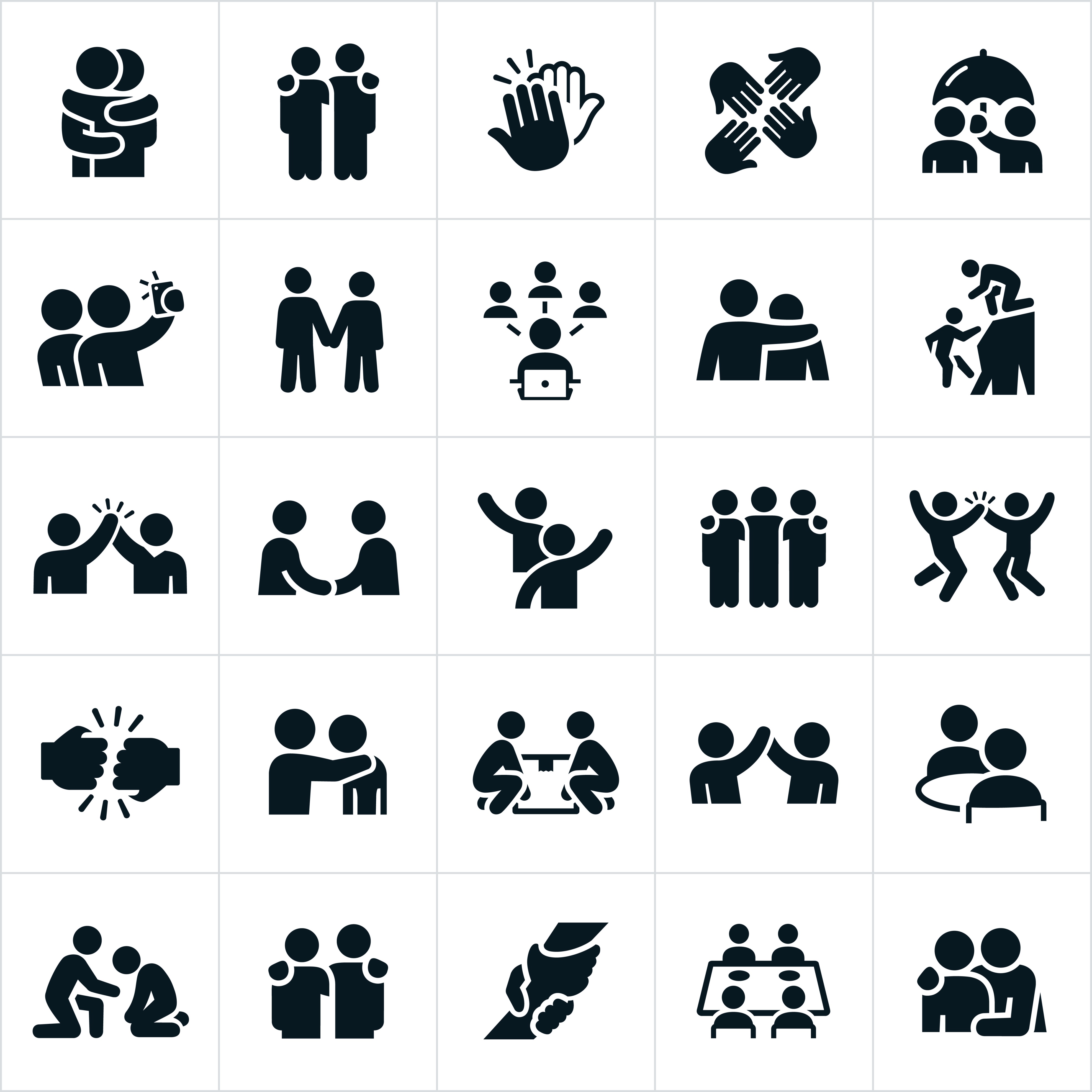 [Speaker Notes: 24.  Ask:

"What strategies have you seen in this process that you might recommend to a friend who was in a similar situation?“

 Teaching tip: It is important to keep questions 'a step removed'. Asking students what they would recommend to a friend allows them to think of useful strategies for themselves without having to say, 'I would do this' which could make them feel vulnerable and/or potentially disclose personal information.]
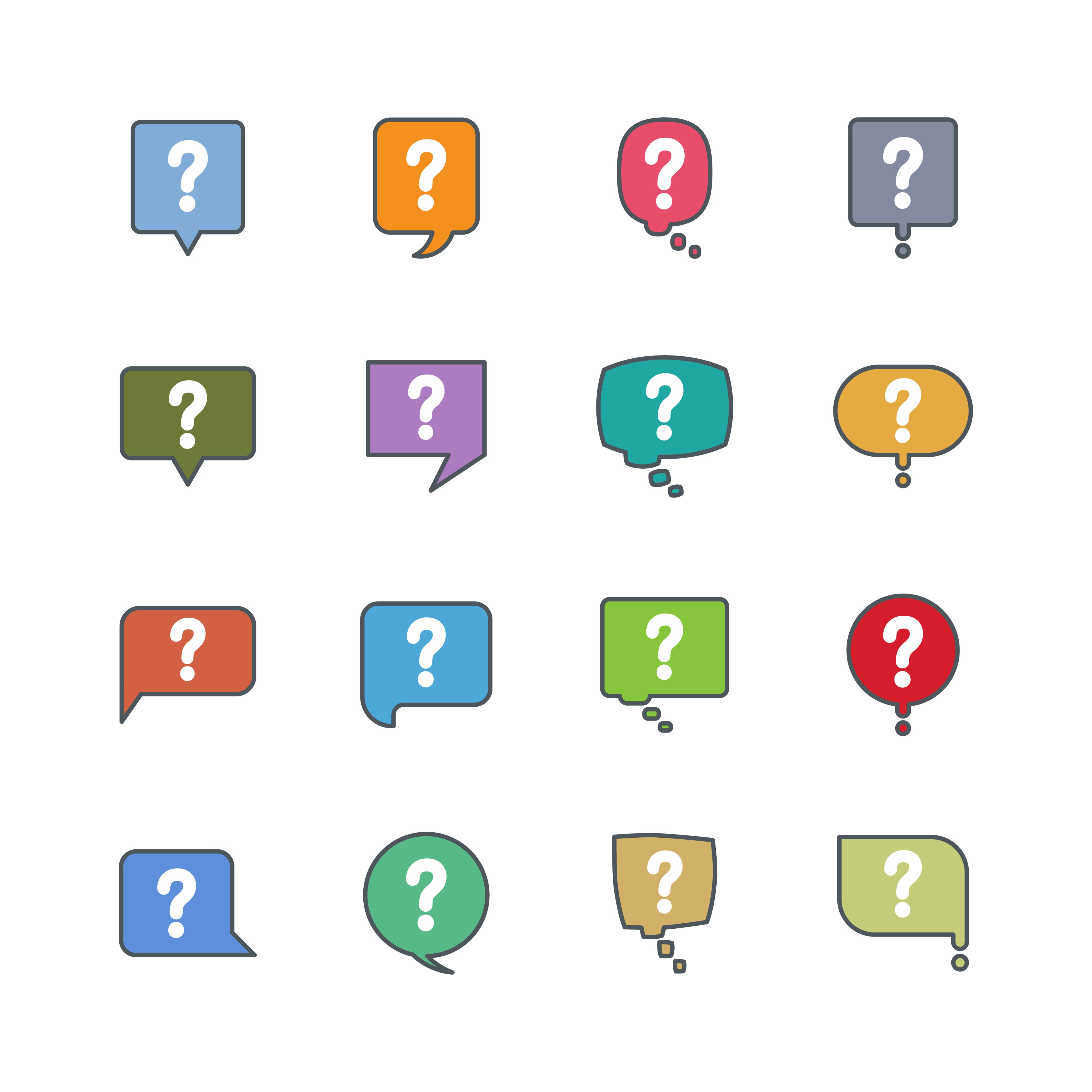 What is the most important thing you have learnt from this lesson?

Who will you share this information with?
[Speaker Notes: 25.  Ask students to share with another person:

"What is the most important thing you have learnt from doing this work on sexting? 

Who will you share this information with?"]
Take home message
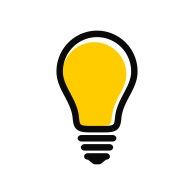 Unwanted sexting is disrespectful, harassment and against the law.

Sharing, or threatening to share, another person's sext/nude without their consent is image-based abuse and is against the law.

There are actions that can be taken and support available if you receive an inappropriate text messages and/or pictures or if your pictures are shared without your consent.

Sending sexts/nudes can have emotional, social, ethical and legal consequences.

It is easy to lose control over who sees a sext/nude.

It is important to think about potential consequences when making decisions about sexting.
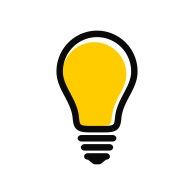 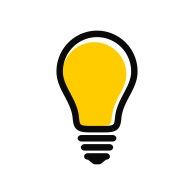 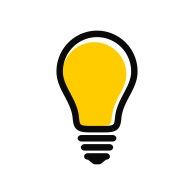 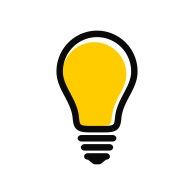 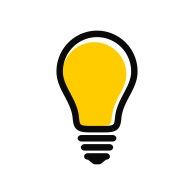 [Speaker Notes: Remind students of the take home messages:

Unwanted sexting is disrespectful, harassment and against the law.
Sharing, or threatening to share, another person's sext/nude without their consent is image-based abuse and is against the law. 
There are actions that can be taken and support available if you receive an inappropriate text messages and/or pictures or if your pictures are shared without your consent.
Sending sexts/nudes can have emotional, social, ethical and legal consequences.
It is easy to lose control over who sees a sext/nude.
It is important to think about potential consequences when making decisions about sexting.]